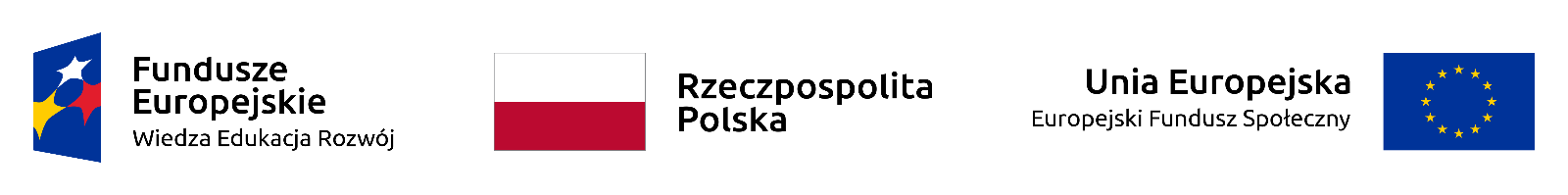 SANDOMIERSKI EKNOMIK ZDOBYWA MOBILNOŚCI ZAWODOWE W HISZPANII
w ramach projektu „Międzynarodowa mobilność edukacyjna uczniów i absolwentów oraz kadry kształcenia zawodowego” realizowanego ze środków PO WER na zasadach Programu Erasmus+  sektor Kształcenie i szkolenia zawodowe
Sevilla 29.05.2021 – 19.06.2021
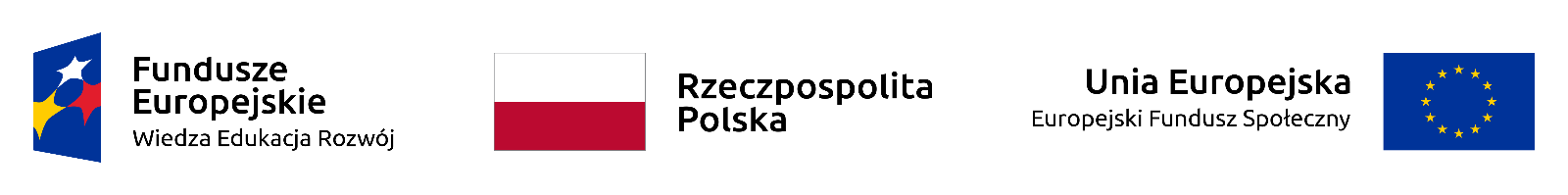 Zespół Szkół Ekonomicznych 
im. Eugeniusza Kwiatkowskiego  w Sandomierzu


Beneficjent Projektu:
 Dyrektor Szkoły mgr Iwona Korona – Smardz

Koordynator Projektu: 
mgr Magdalena Kubiak
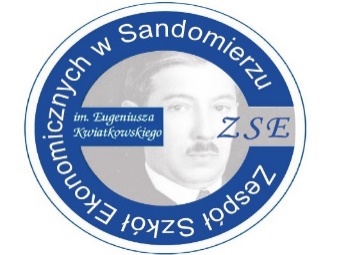 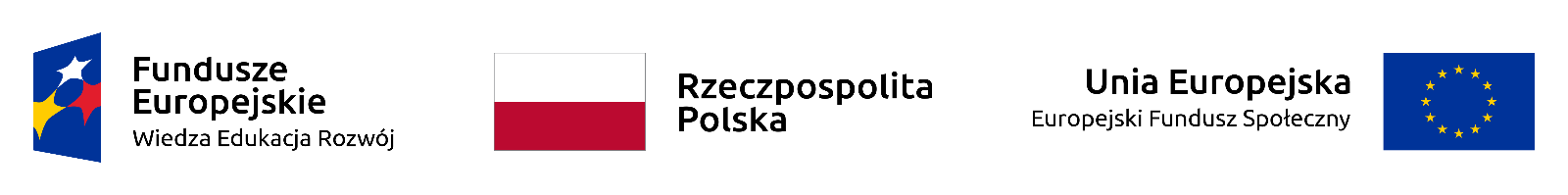 Instytucją wspomagającą realizację podjętych działań było biuro EUROMIND
Instytucja ta wyszukała miejsca praktyk zawodowych,  zapewniła zakwaterowanie uczniów oraz wyżywienie, a także koordynowała całość pobytu za granicą.
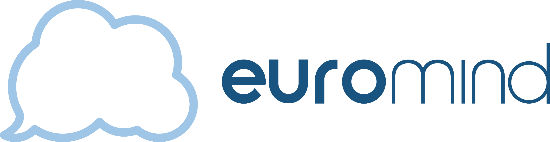 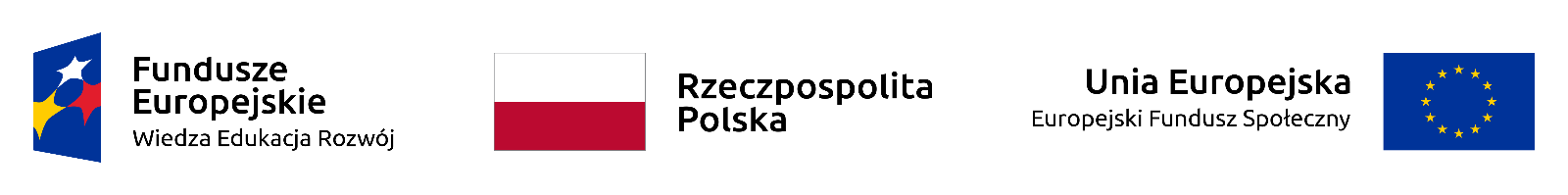 Głównym celem projektu 
jest podniesienie kluczowych kompetencji i umiejętności zgodnych z kształconym zawodem poprzez obycie stażu w firmach zagranicznych oraz poprawa nauczania                        i uczenia się języków obcych.
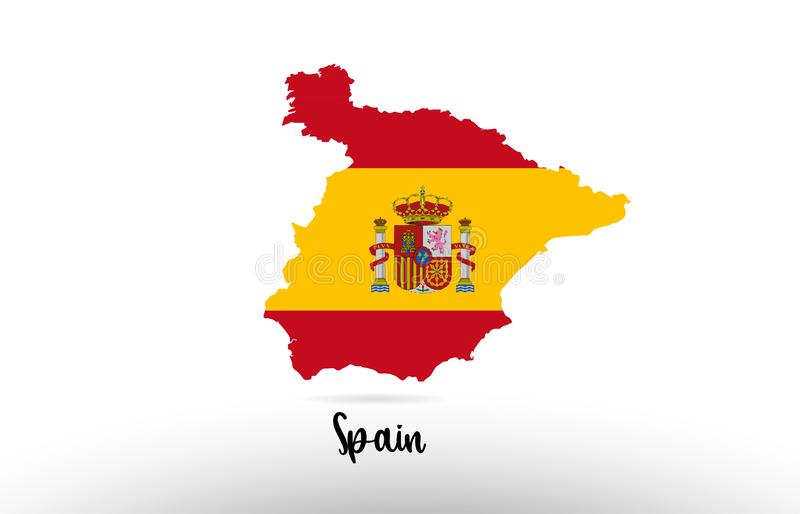 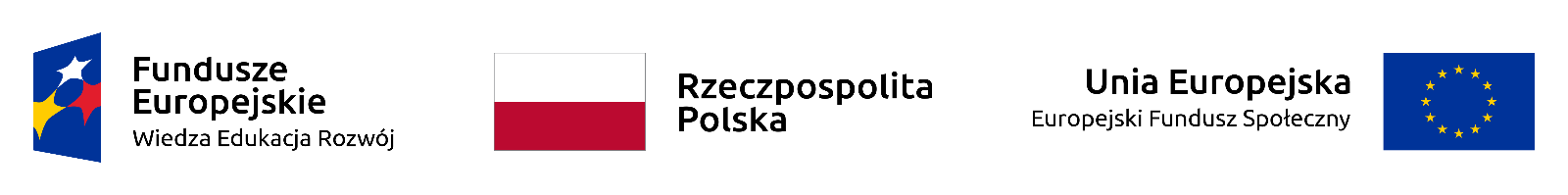 Szczegółowe cele zawodowe projektu to
-zawód technik logistyk organizacja zadań magazynowych, dystrybucyjnych, analiza stanów zapasów, obsługa zamówień, wykorzystanie systemów informacyjnych realizujących te procesy
-zawód technik ekonomista sporządzanie dokumentów biurowych, prowadzenie działań marketingowych, rejestrowanie dokumentów biurowych, wykonywanie zadań administracyjnych, zarządzanie pocztą
-zawód technik informatyk konfigurowanie sprzętu komputerowego i oprogramowania, obsługa oprogramowania używanego w firmie, stosowanie technologii przetwarzania informatycznego, projektowanie i programowanie, usuwanie szkodliwych wirusów i programów
-zawód technik grafiki i poligrafii cyfrowej wykonywanie statycznych i dynamicznych witryn internetowych, przygotowanie materiałów do obróbki wykończeniowej wydruków, obsługa drukujących maszyn cyfrowych
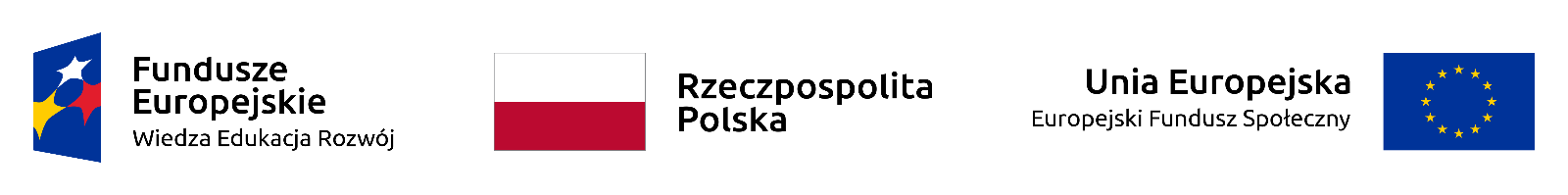 Cele szczegółowe w odniesieniu do wszystkich zawodów:
-poznanie i stosowanie zasad BHP
-uzyskanie walidacji nabytych umiejętności uczniów podczas stażu poprzez dokument Europass Mobilność, ECVET
-umiejętność pracy w wielokulturowym środowisku
-rozwijanie samodzielności i kreatywności poprzez poznanie realiów pracy i życia                                 w obcym kraju
-poznanie dziedzictwa narodowego kraju goszczącego
-wzmocnienie potencjału społecznego instytucji i uczestników kształcenia zawodowego
-zdobycie wysokich umiejętności praktycznych, które są oczekiwane na lokalnym rynku pracy
- podwyższenie jakości kształcenia Zespołu Szkół Ekonomicznych w Sandomierzu
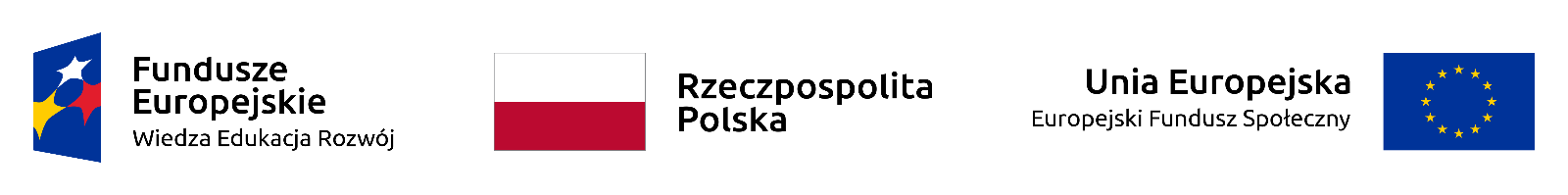 Dodatkowe cele projektu:
-nauczyciele zyskają motywację na nauki języków
-nastąpi wzrost pewności siebie
-poznanie różnić kulturowych i mentalnych Europejczyków
-nawiązanie nowych przyjaźni i kontaktów
-zachęcenie nauczycieli do aplikowania w nowych konkursach
-stworzenie możliwości nieustannego kształcenia nauczycieli
-wymiana dobrych praktyk zawodowych i kulturowych ze szkołami                                 i społecznościami z innych krajów europejskich
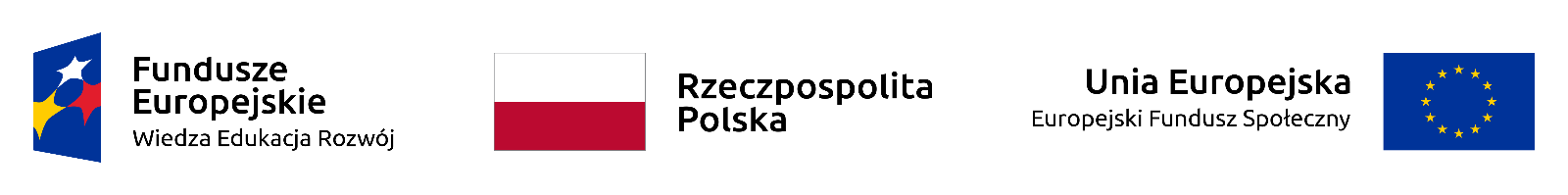 Uczestnicy projektu:
3 uczniów klasy II Technikum Ekonomicznego,
 1 uczeń klasy III Technikum Informatycznego,
 2 uczniów klasy III Technikum grafiki i poligrafii cyfrowej
 14 uczniów klasy III Technikum Logistycznego,
Opiekunowie młodzieży podczas stażu:
Małgorzata Białousz
Magdalena Kubiak
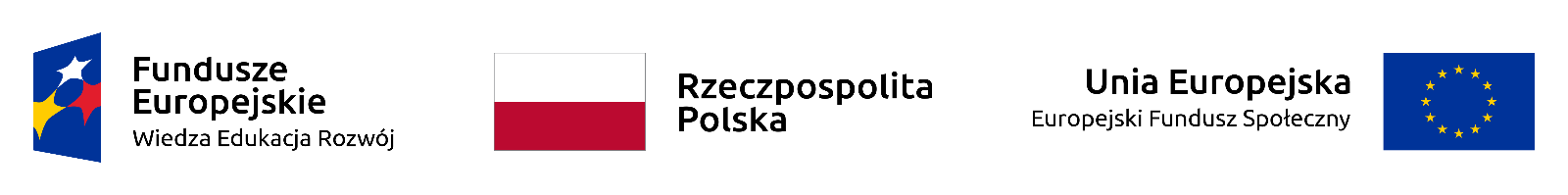 Technikum Logistyczne
Adrian Dziadowicz
Emilia Figacz
Patrycja Chuchmała
Daniel Plewa
Milena Ufniarz
Emilia Bąk
Patrycja Jabłońska
Wiktoria Witecka
Karolina Rojek
Michał Nowacki 
Julia Rej
Yana Bondarava
Vladyslav Kuzminov
Piotr Kamiński
Uczestnicy projektu:
Technikum Ekonomiczne
Aleksandra Ciastek
Paulina Świstak
Wiktoria Kukułka
Technikum Informatyczne
Wiktor Żakiewicz
Technikum Grafiki i Poligrafii Cyfrowej
Karolina Szymczyk 
Anastasiia Repko
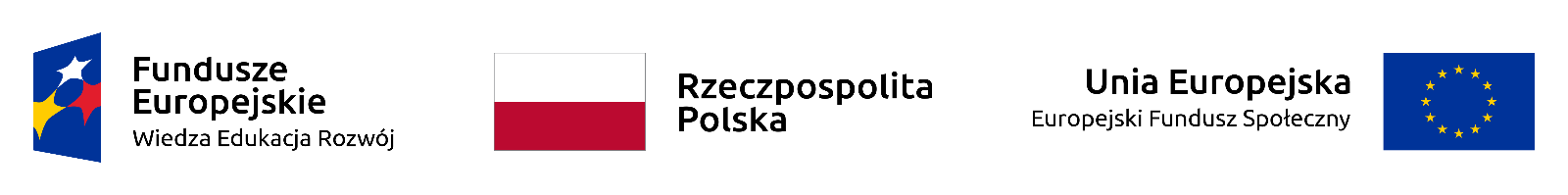 REKRUTACJA DO STAŻU
Regulamin rekrutacji dla uczestników stażu oraz skład komisji był dostępny na stronie internetowej szkoły.

Podstawowym kryterium naboru były: średnia ocen semestralnych, ocena z zachowania, znajomość języka angielskiego na poziomie średnio zaawansowanym, rozmowa kwalifikacyjna.

Po zsumowaniu wszystkich punktów powstała lista uczniów, na podstawie której Komisja Rekrutacyjna wyłoniła grupę 20 osób oraz grupę rezerwową.
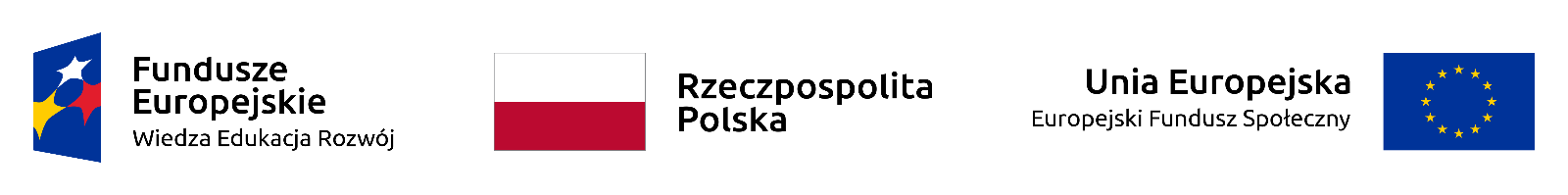 DZIAŁANIA W PROJEKCIE
Przygotowanie uczestników do stażu przebiegało w następujących dziedzinach:

 zajęcia języka hiszpańskiego
 zajęcia języka angielskiego
 zajęcia kulturowe
 zajęcia pedagogiczne
 zajęcia BHP i pierwszej pomocy
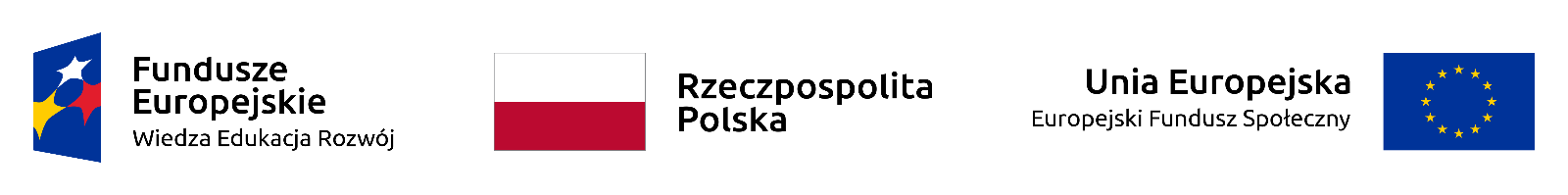 PRZYGOTOWANIE JĘZYKOWE HISZPAŃSKI
Przygotowanie językowe uczniów odbyło się przed ich wyjazdem do Sevilli w formie kursu z języka hiszpańskiego  niezbędnego podczas pobytu w Hiszpanii oraz języka hiszpańskiego  zawodowego z zakresu - ekonomii, logistyki, informatyki i grafiki.
W Sevilli kontynuowana była nauka języka hiszpańskiego w formie kursu.
W celu zwiększenia efektywności zajęć oraz ułatwienia uczestnikom stażu posługiwania się językiem hiszpańskim w miejscu pobytu, zakupiono rozmówki hiszpańskie i przewodniki.
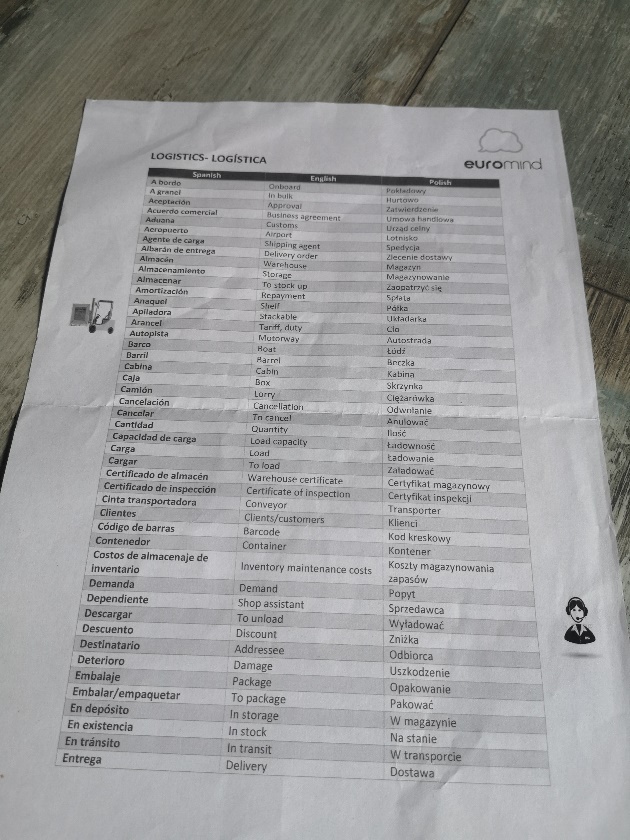 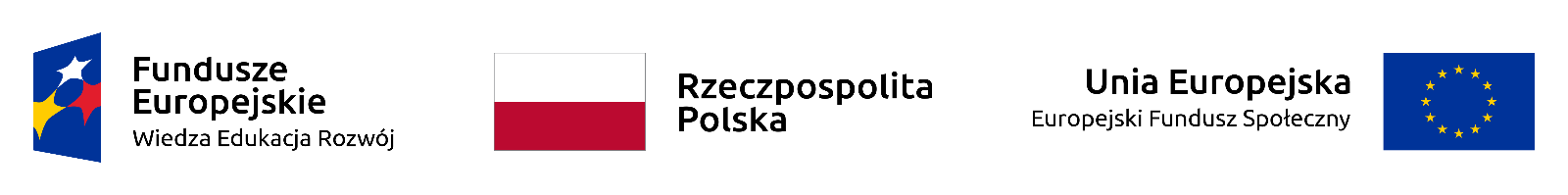 PRZYGOTOWANIE JĘZYKOWE ANGIELSKI
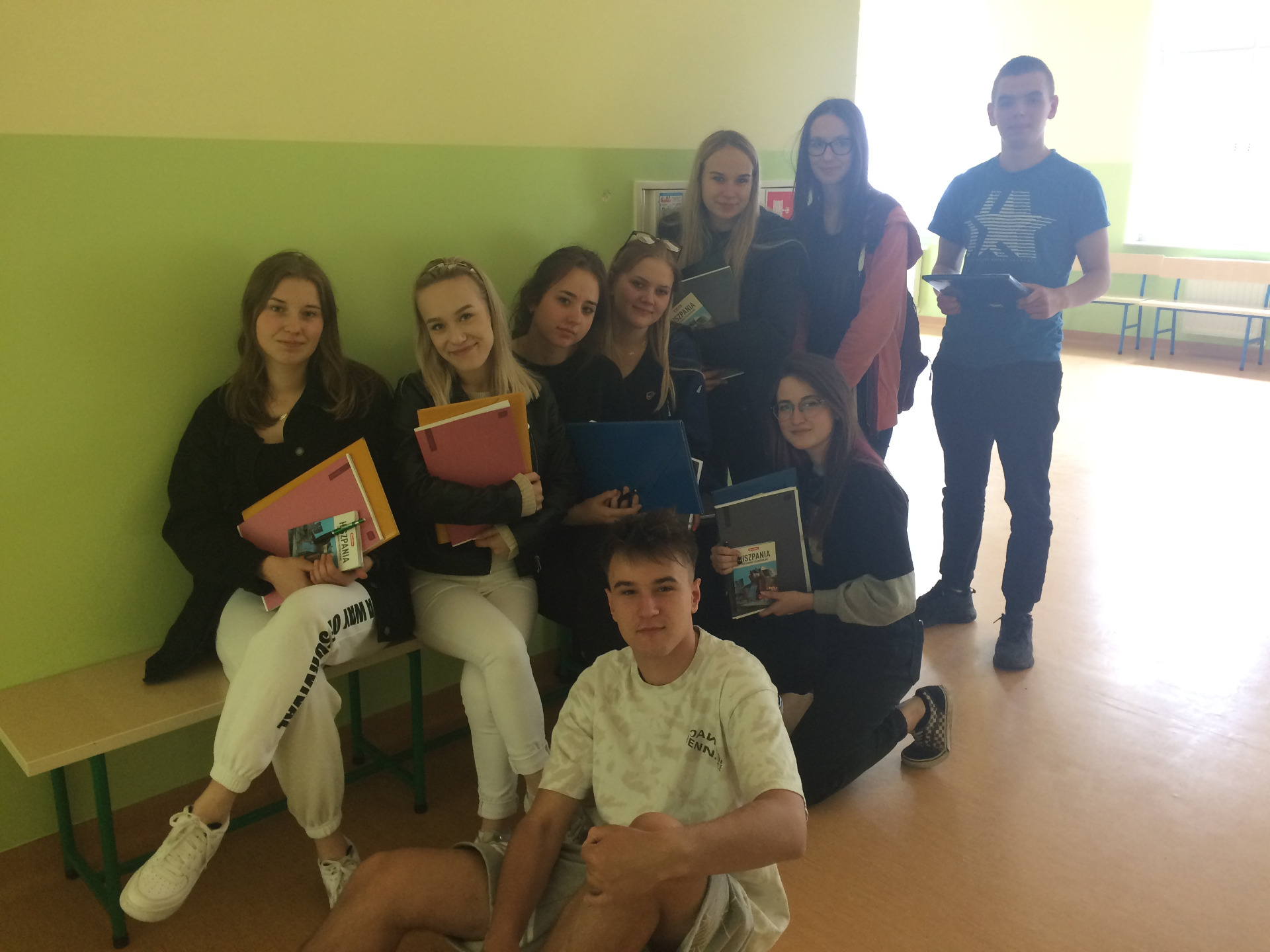 Przygotowanie z języka angielskiego 
polegało na przygotowaniu przez każdego 
stażystę CV oraz rozszerzenie  wiedzy
na temat języka branżowego  
niezbędnego podczas odbywania stażu 
w firmach  hiszpańskich.
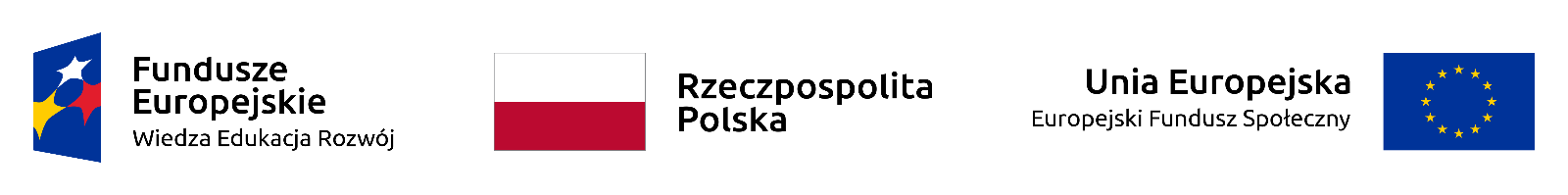 PRZYGOTOWANIE KULTUROWE
Przeprowadzone zostało w dwóch etapach:

 krajowym - mające na celu zapoznanie uczestników stażu z kulturą Hiszpanii, panującymi tam zwyczajami, tradycjami, stylem życia Hiszpanów. 

 zagranicznym - przeprowadzone przez partnera projektu, który zorganizował wycieczki do Malagi i Taviry.
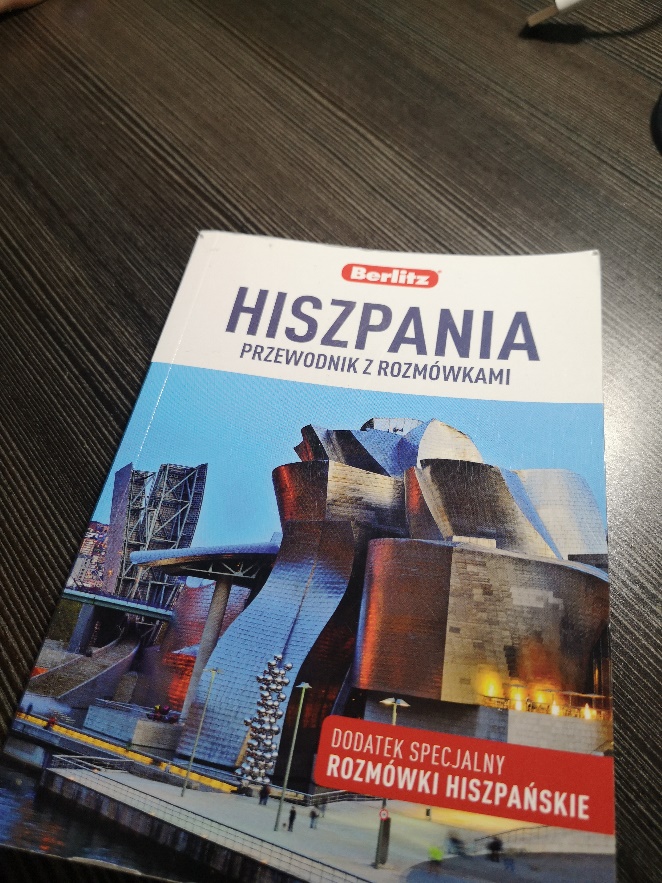 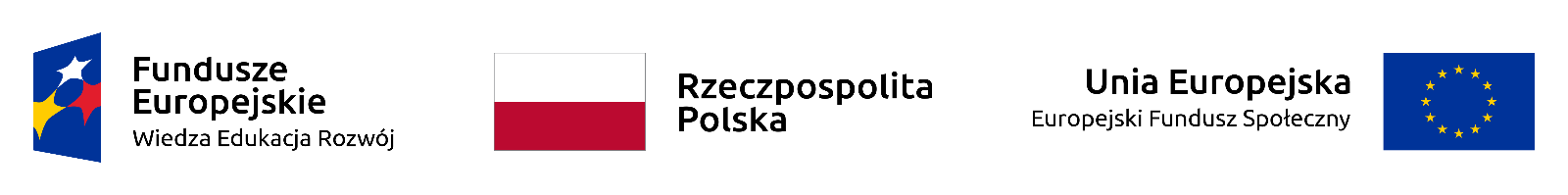 ZAJĘCIA Z BHP I PIERWSZEJ POMOCY
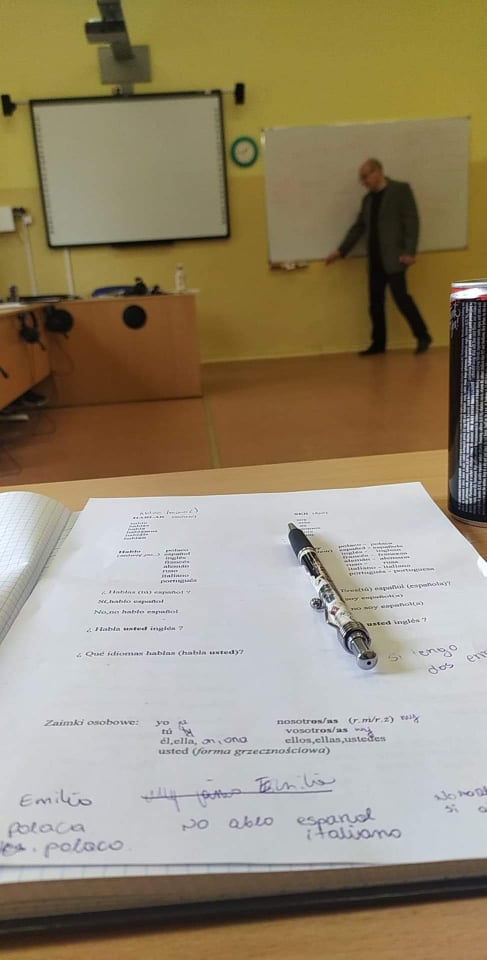 Zajęcia z BHP i pierwszej pomocy polegały na zapoznaniu młodzieży z udzielaniem pierwszej pomocy oraz z podstawowymi zasadami BHP 
stosowanymi w miejscu pracy.
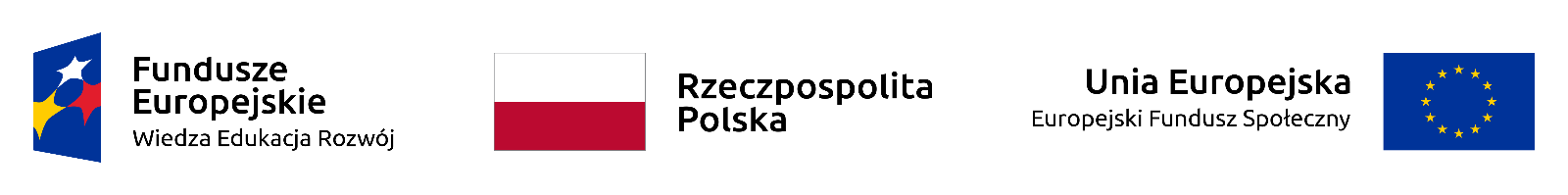 PRZYGOTOWANIE PEDAGOGICZNE
Głównym celem zajęć było wzajemne poznanie się uczestników wyjazdu, wzmocnienie poczucia własnej wartości  i przygotowanie do umiejętnego poradzenia sobie w trudnej psychologicznie sytuacji rozstania z bliskimi. Ważnym elementem zajęć były warsztaty radzenia sobie ze stresem w obcym środowisku. Uczestnicy projektu nabywali umiejętności min. współpracy w grupie, radzenia sobie w sytuacjach trudnych i stresujących, walki ze stereotypami, wiary we własne możliwości.
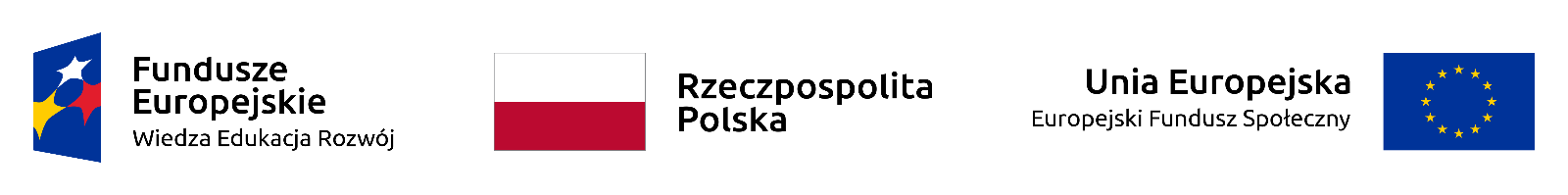 Staże zawodowe w Hiszpanii
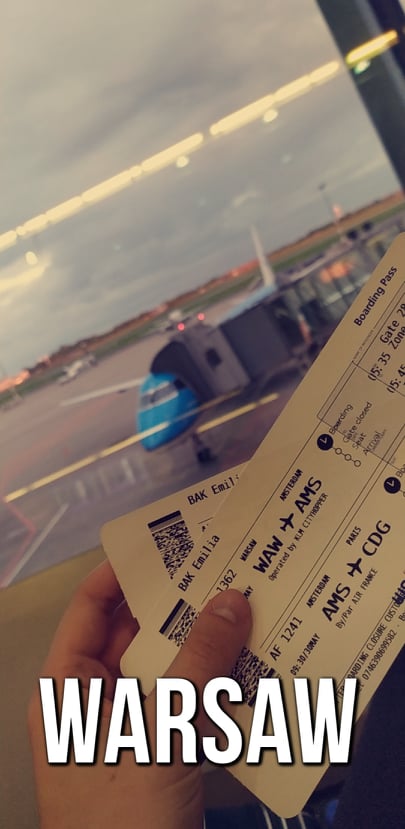 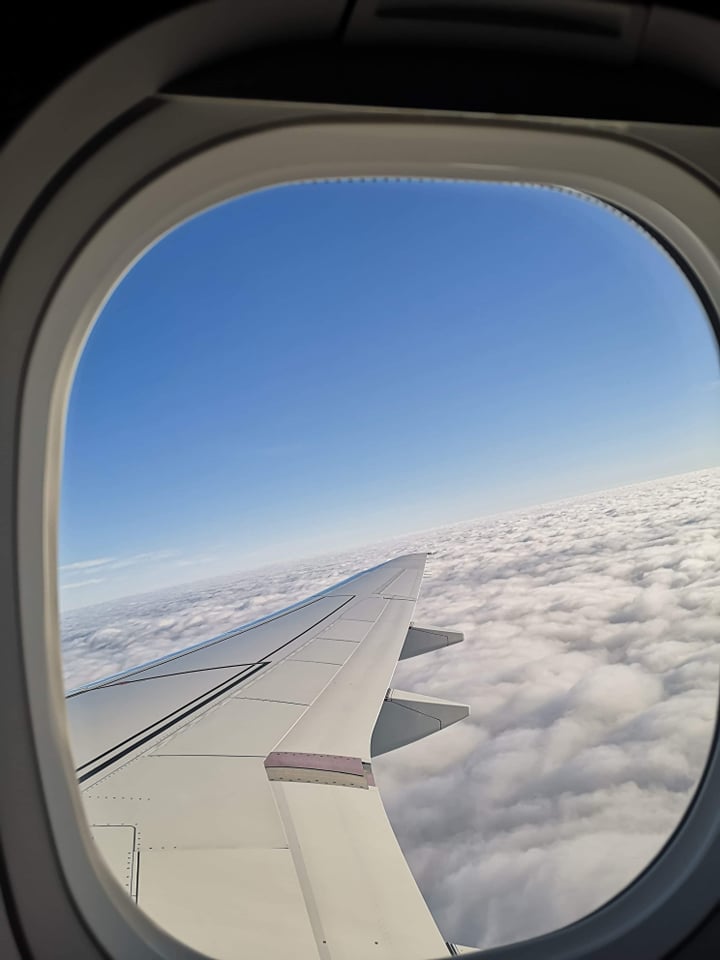 Dnia 29.05.2021 roku o godzinie 24.00 w ramach projektu „SANDOMIERSKI EKONOMIK ZDOBYWA MOBILNOŚCI ZAWODOWE W HISZPANII” wyruszyliśmy na trzy tygodniowy staż zagraniczny do Sevilli
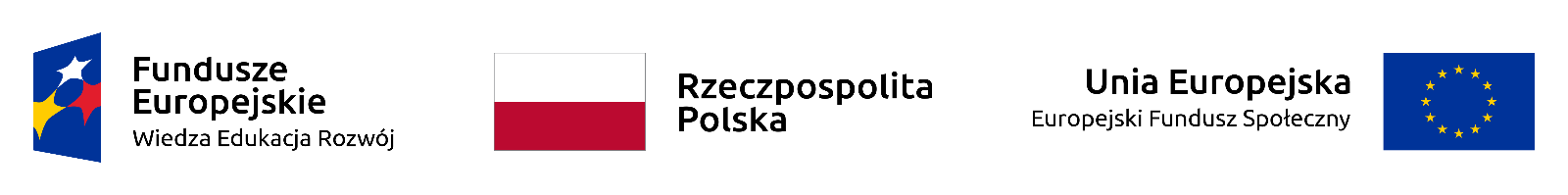 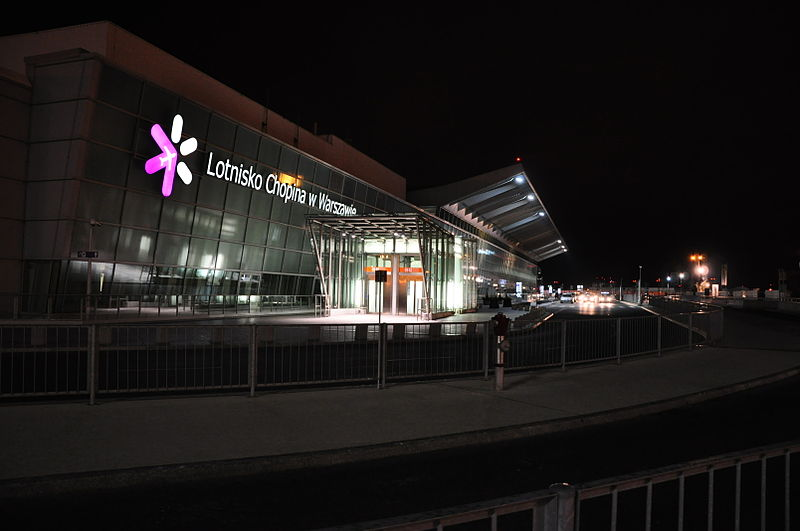 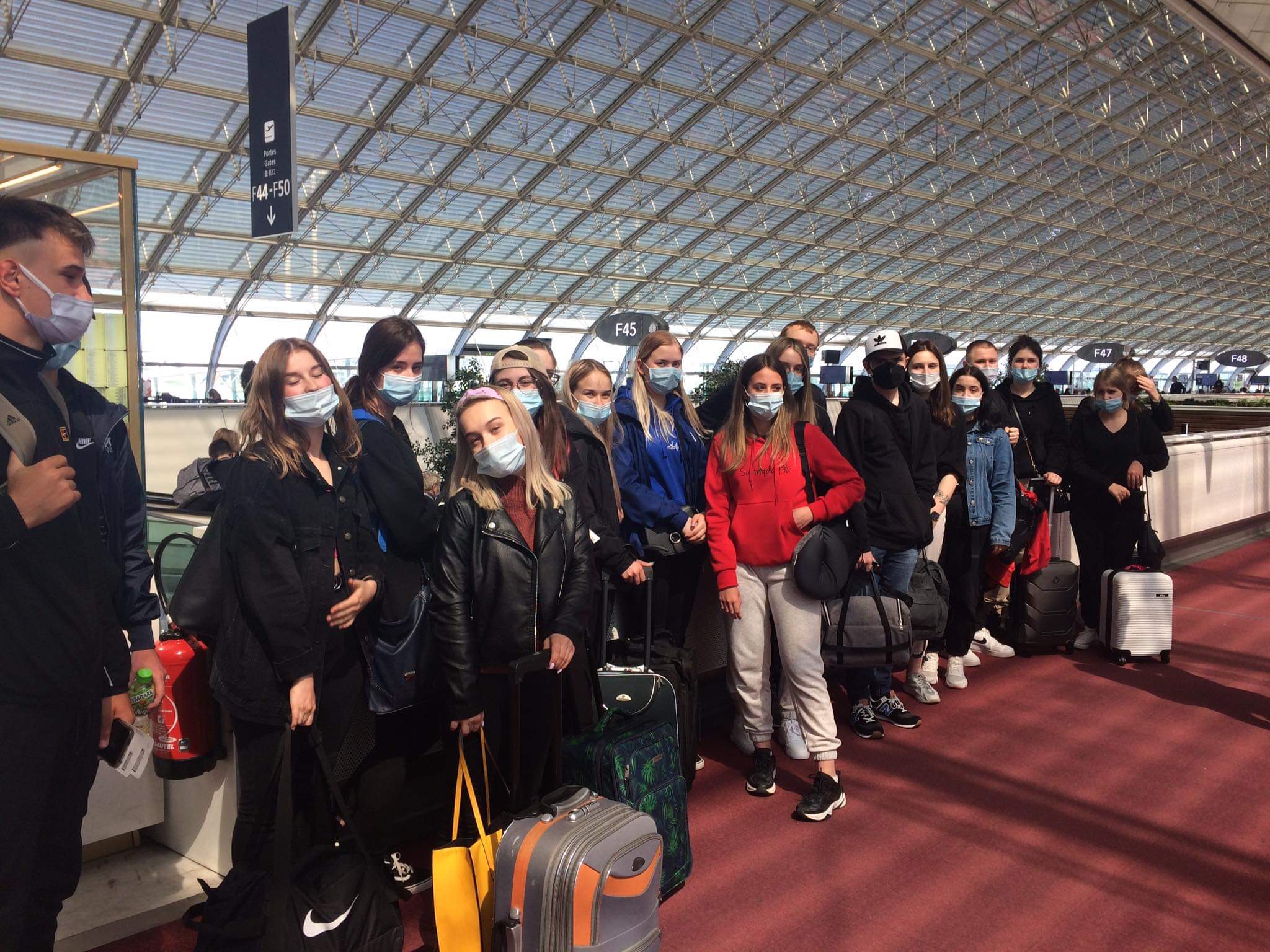 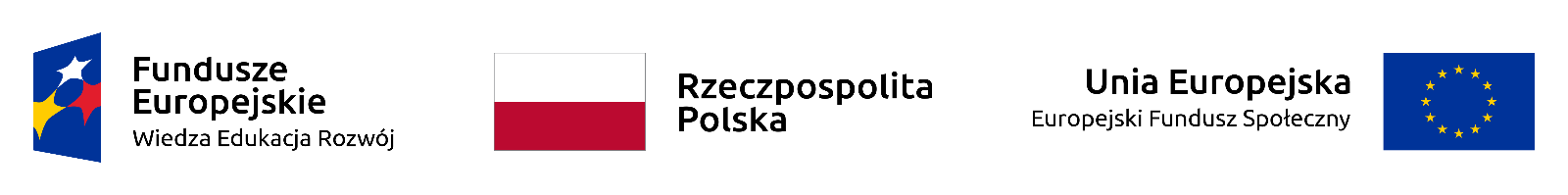 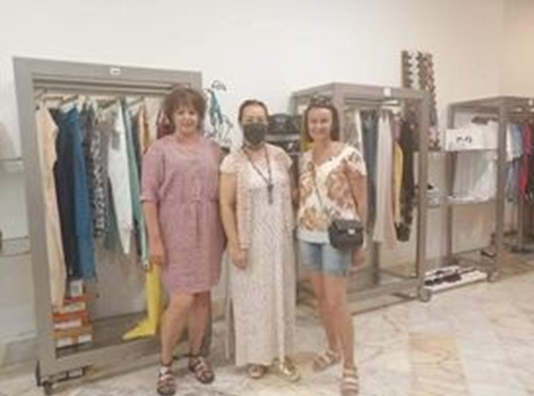 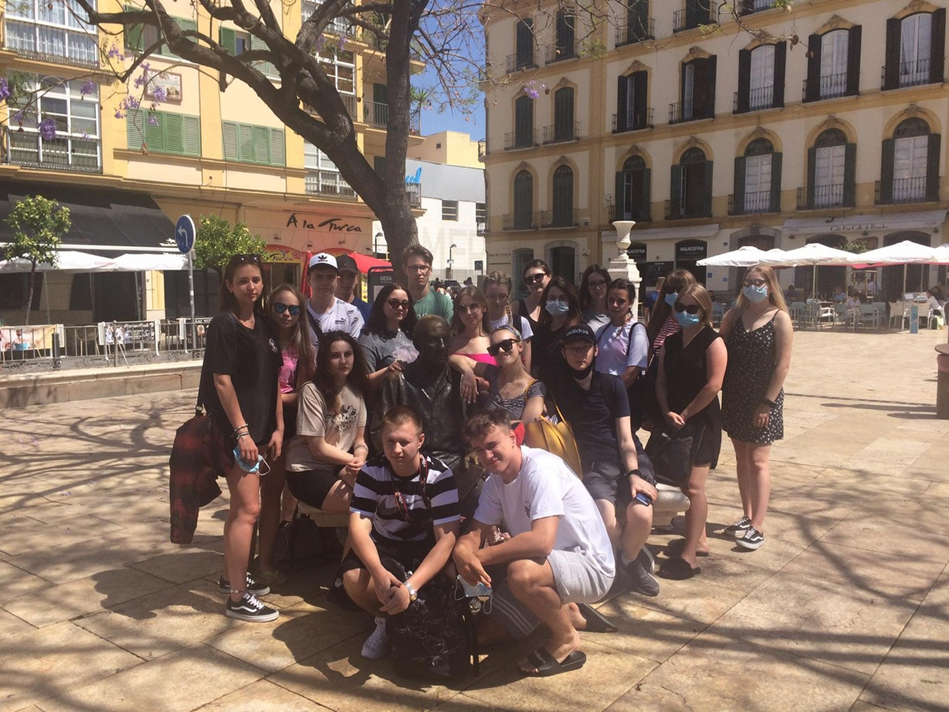 Zagraniczne praktyki
Nasze praktyki rozpoczęły się wylotem 29 maja 2021, trwały do 19 czerwca 2021. Wzięły w nich udział uczniowie z klas 3 Technikum Logistyczne, 3 Technikum Informatyczne oraz 2 Technikum Ekonomiczne, 3 Technikum Poligrafii i Grafiki Cyfrowej
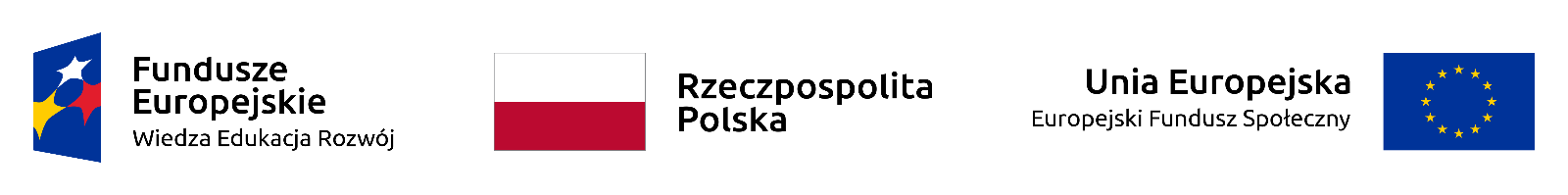 Uczennice z klasy logistycznej odbywały praktyki w outlecie Markaride. Sklepy znajdują się w trzech różnych częściach Sewilli: Calle San Eloy, Calle Luis Montoto, a także Calle Rosario. W pierwszych dwóch sklepach sprzedawana jest odzież wyrafinowana, natomiast w ofercie sklepu znajdującego się na Calle Rosario znajdują się ubrania o równie wysokiej jakości, ale w bardziej ekonomicznych cenach.
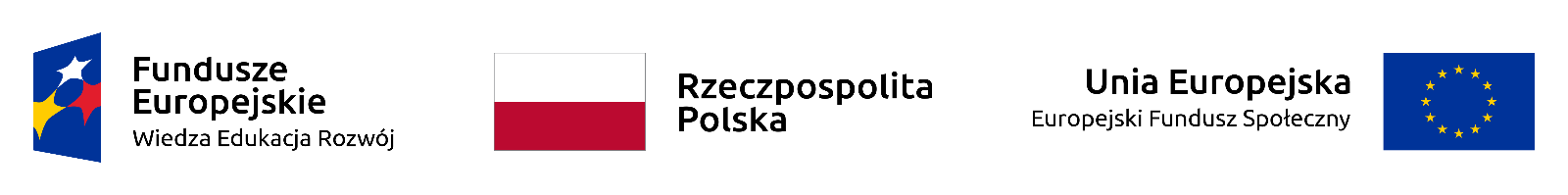 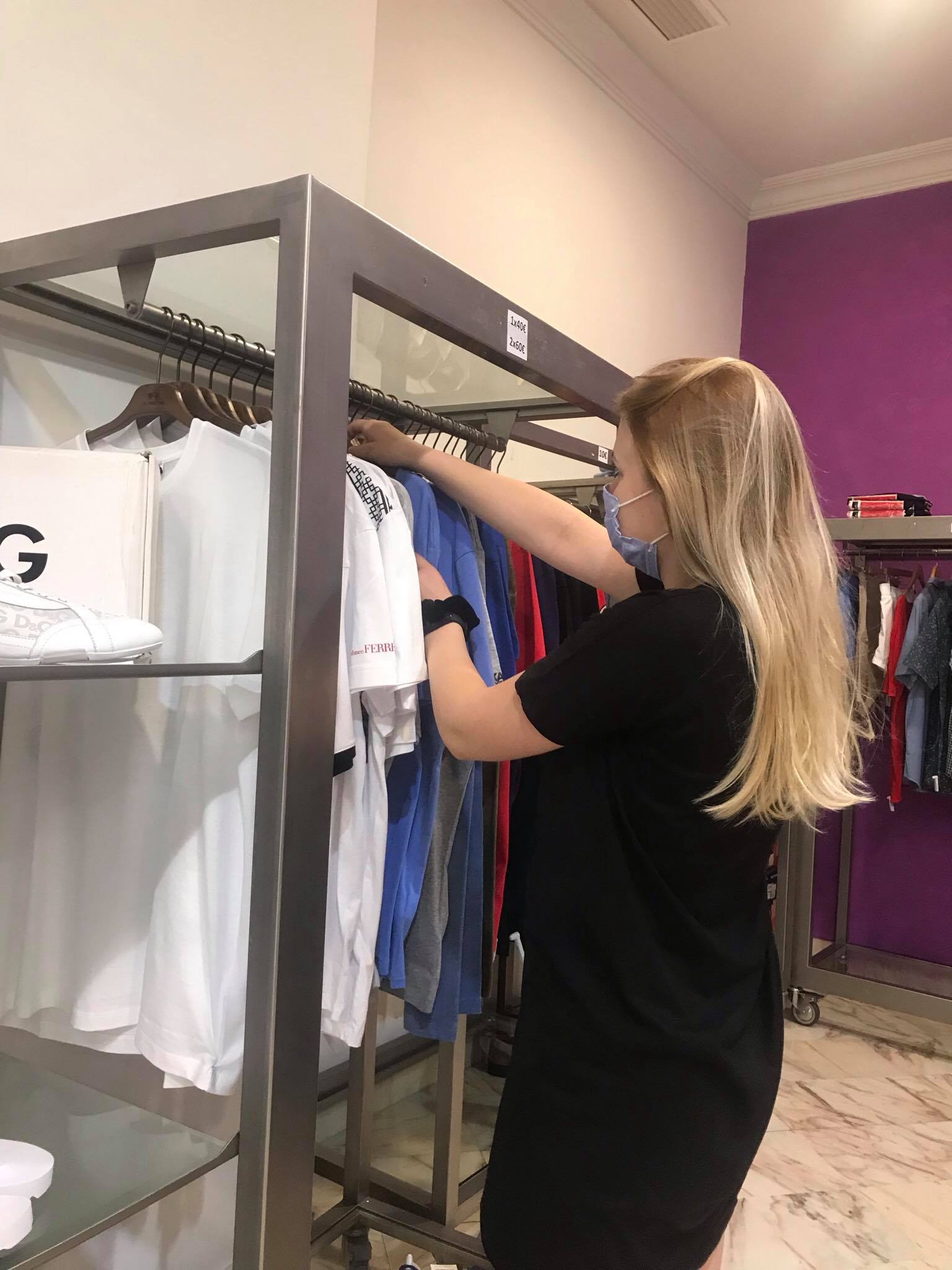 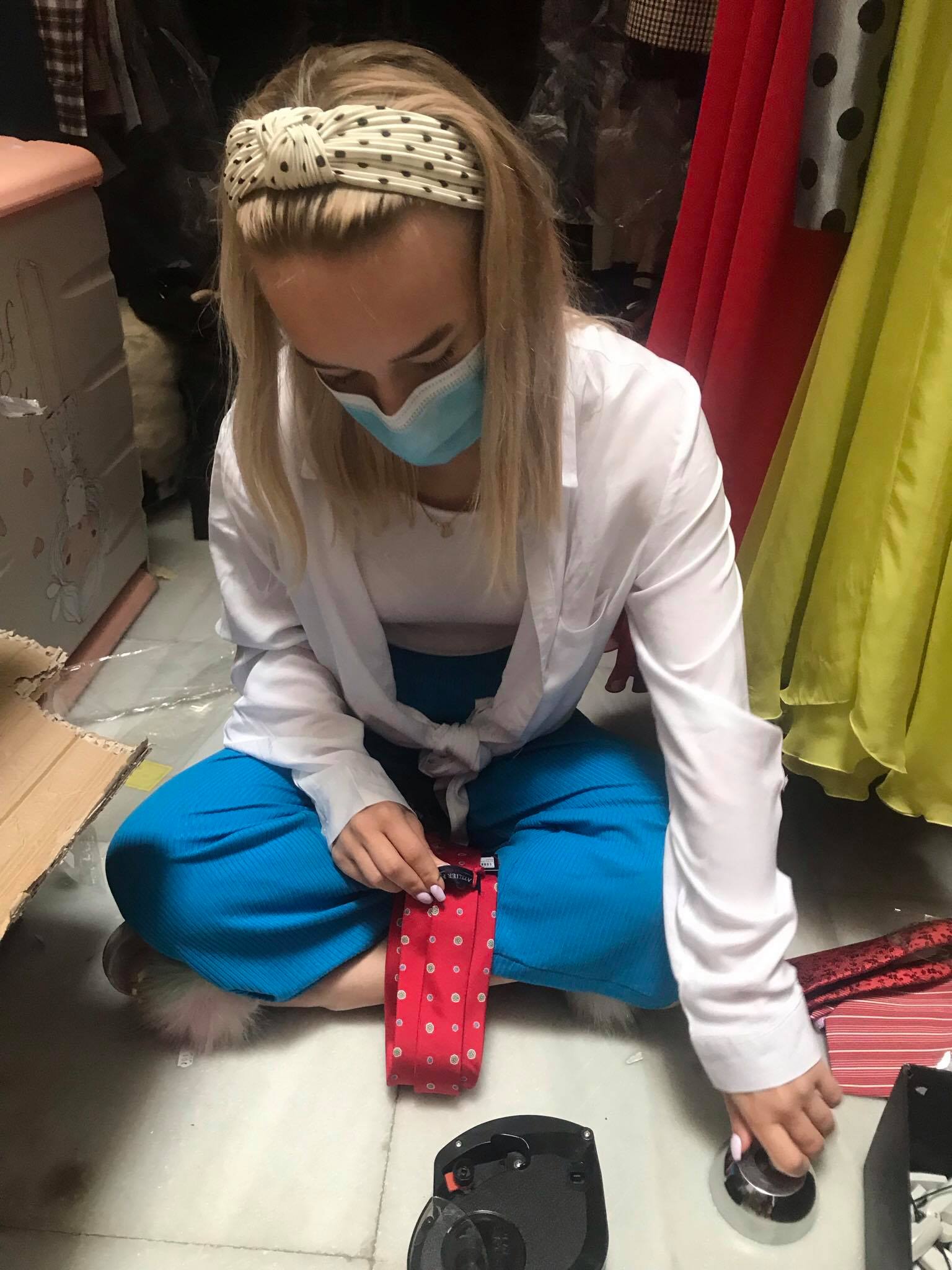 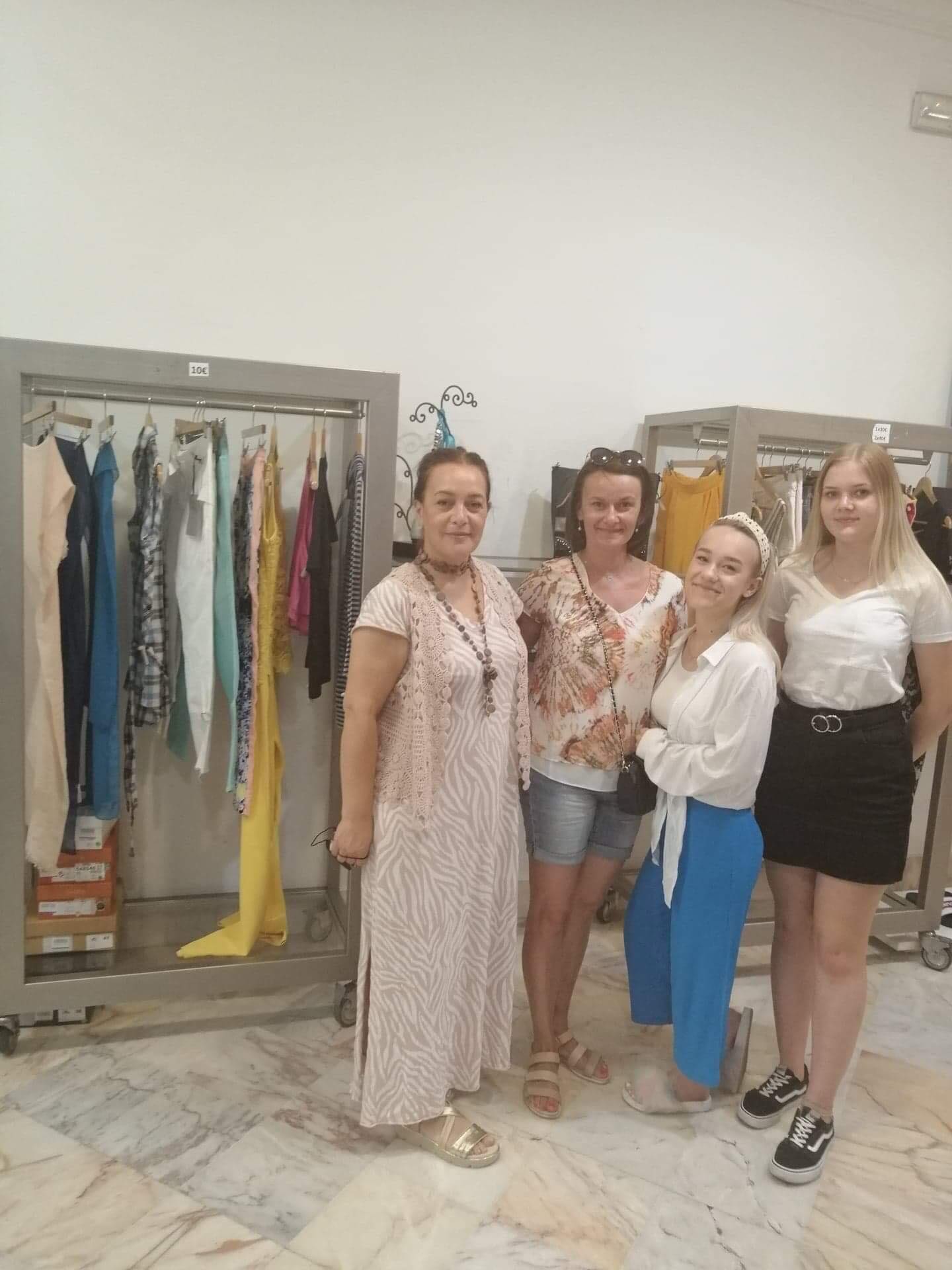 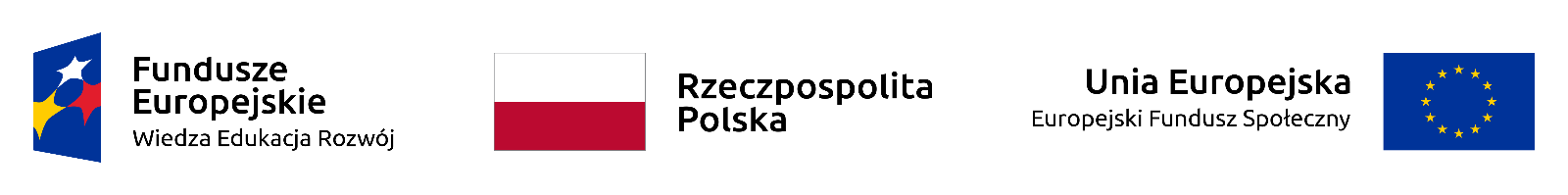 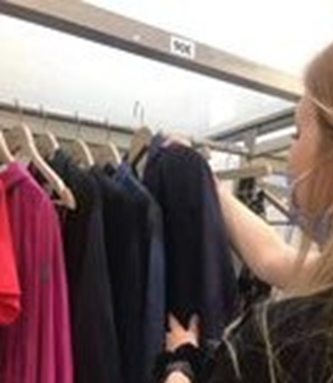 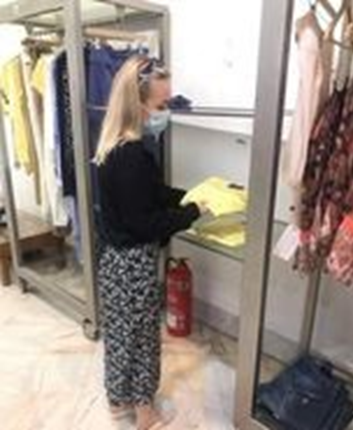 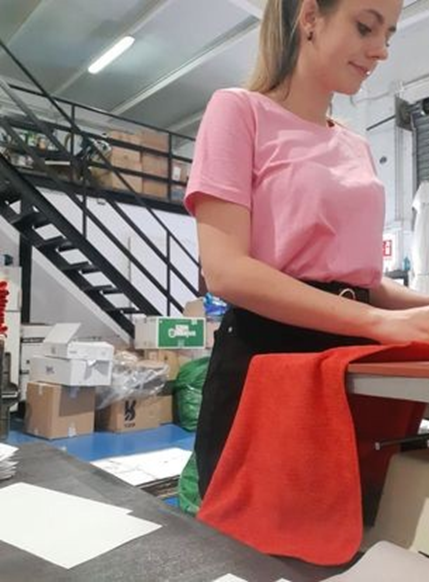 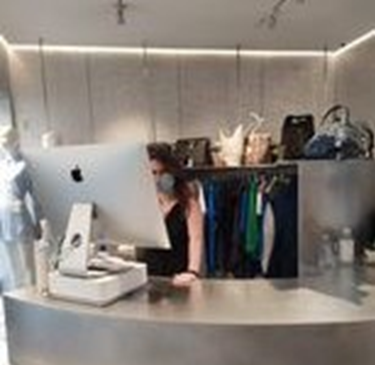 Czas w pracy wspólnie
Razem staraliśmy się komunikować, aby uzyskać dobre oceny końcowe.
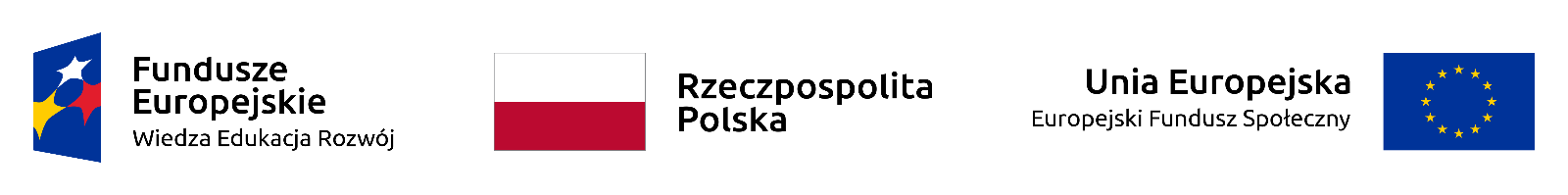 Uczniowie z klasy logistycznej odbywali praktyki w sklepie spożywczym. Sklepy znajdują się w centrum Sewilli, a jego właścicielem jest Blas Casas Gómez, który otworzył go w marcu 2017 roku. Główną zasadą Carrefour Express jest zapewnienie „niskich cen na co dzień”, oferując jednocześnie wygodne i przyjemne zakupy. Utrzymuje markę grupy Carrefour, wychodząc naprzeciw oczekiwaniom klientów w zakresie zapewniania najlepszej ceny, obsługi i jakości.
Carrefour Express
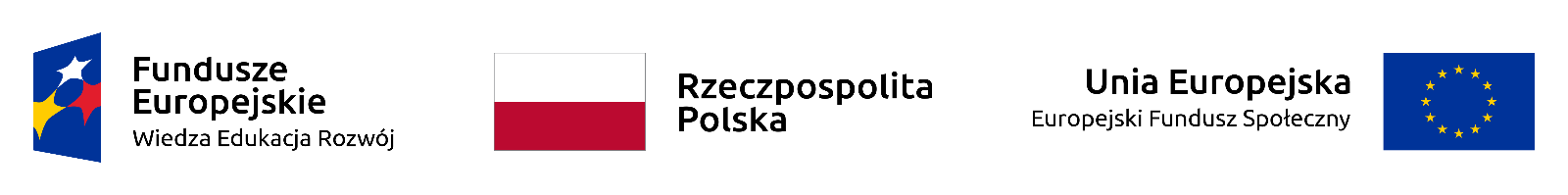 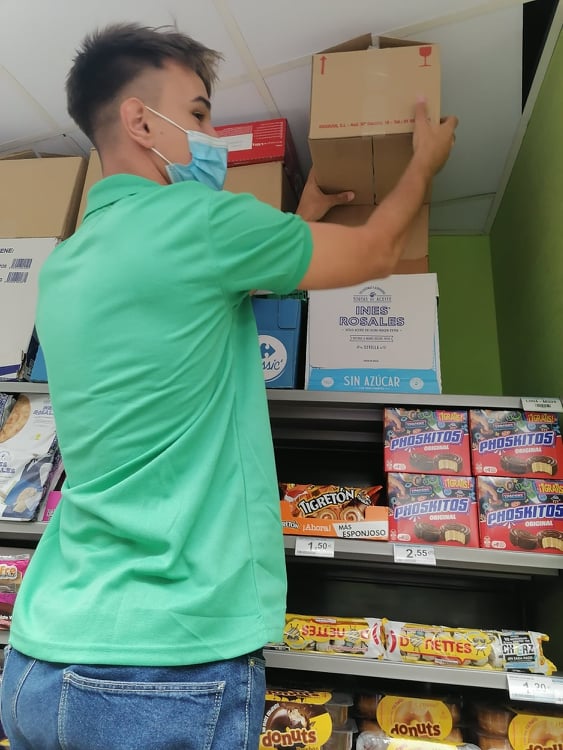 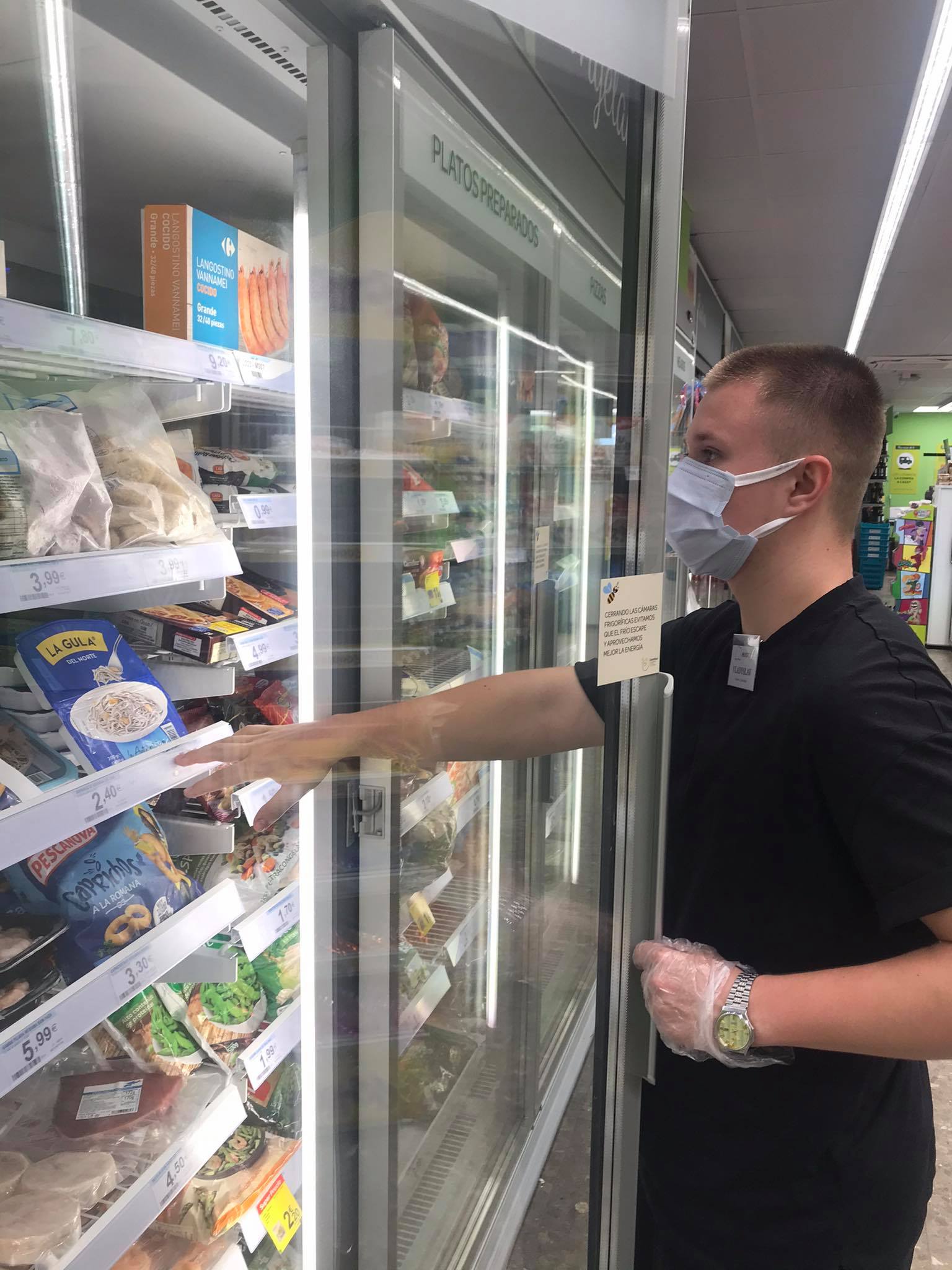 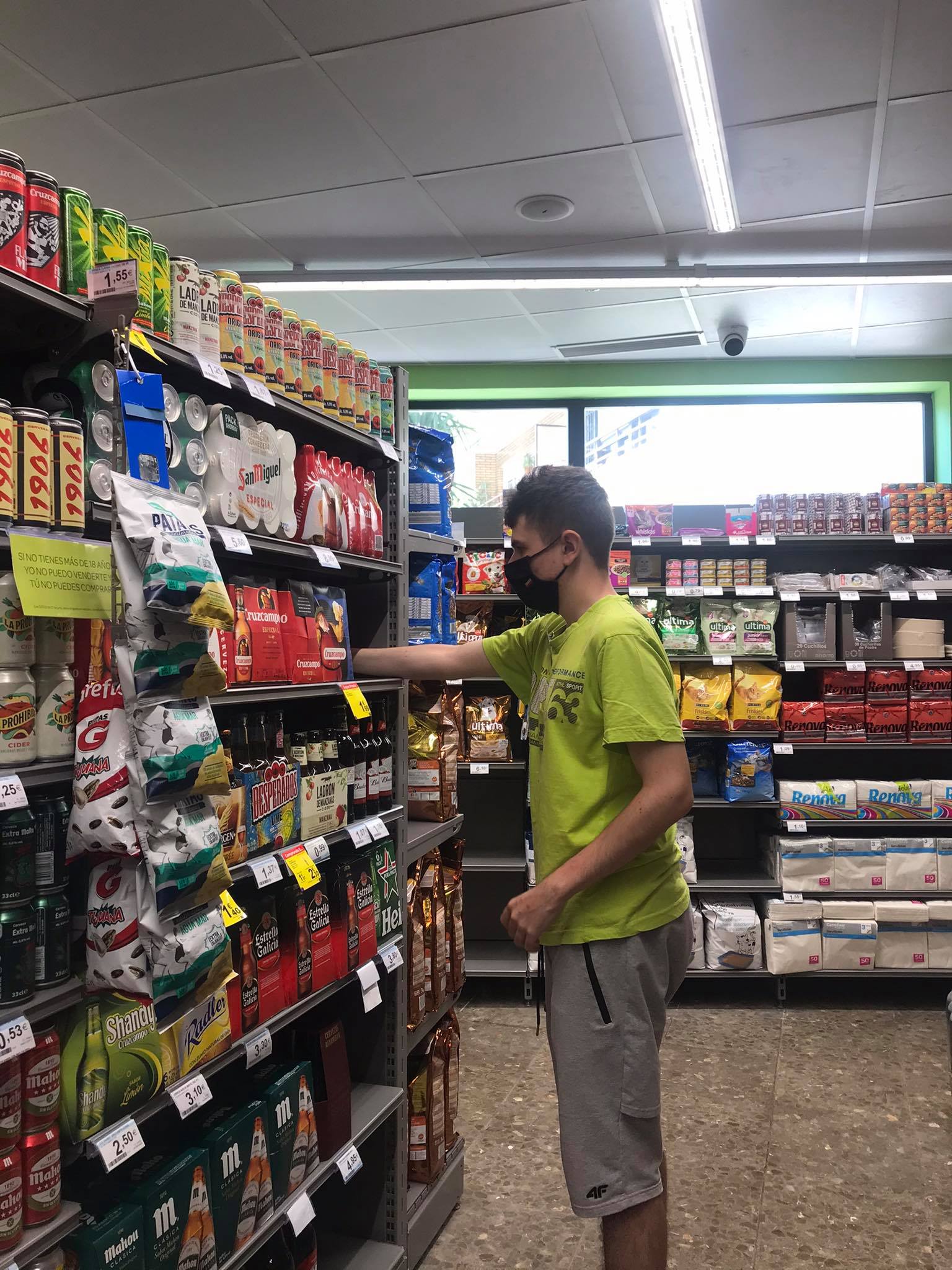 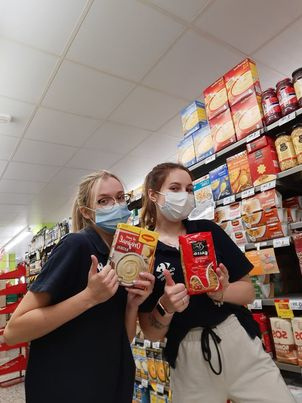 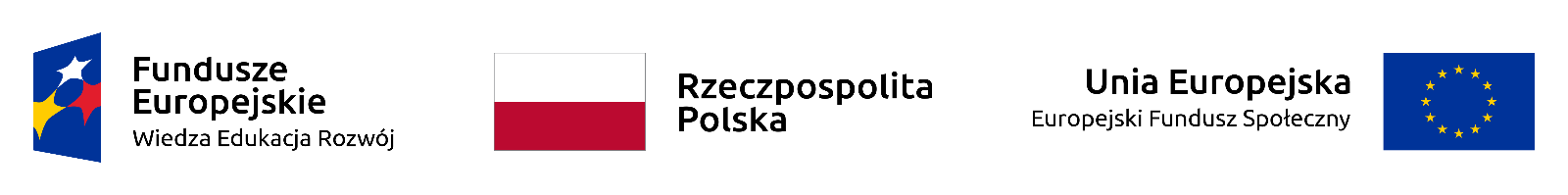 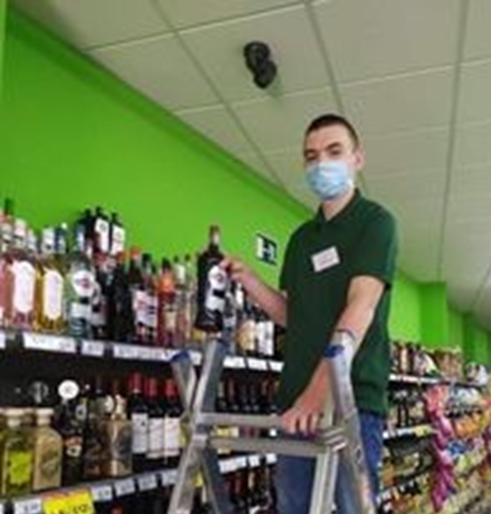 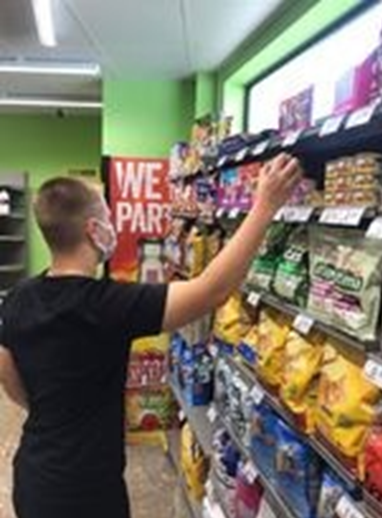 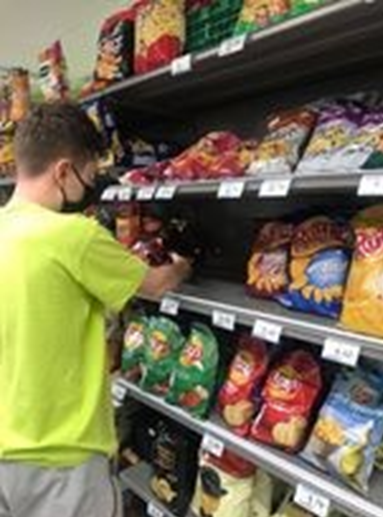 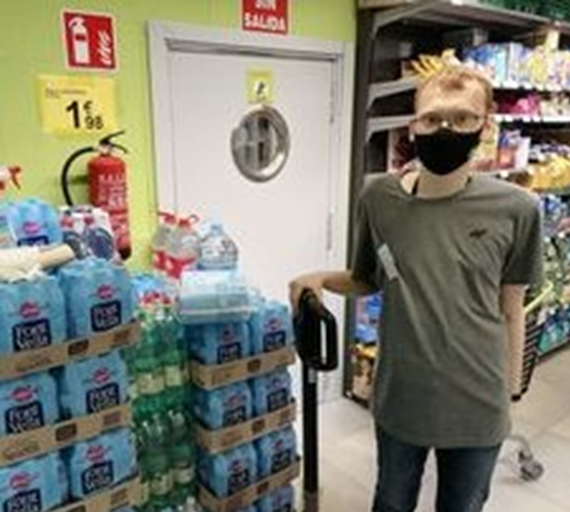 Czas w pracy razem
Współpraca była kluczem do wzajemnej integracji oraz pomocy zakładom.
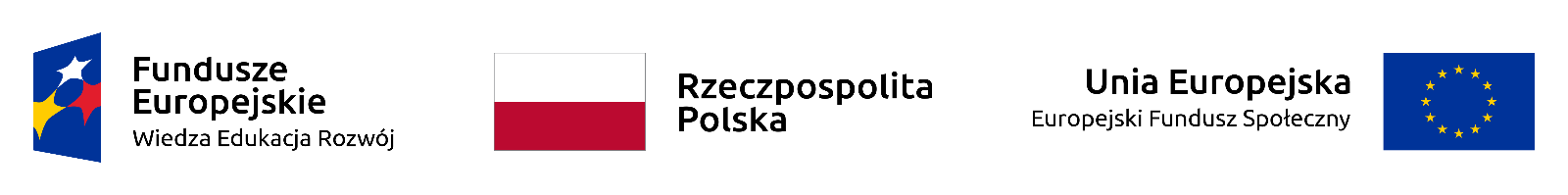 Uczennica klasy logistycznej odbywała staż w firmie Bonita Rides S.L. to marka odzieżowa w branży retail, która powstała w 2014 roku w dzielnicy Nuevo Torneo, przemysłowej dzielnicy północnej części Sewilli (Calle Hidrologia). Jej kluczowe zasady to nowoczesność, jakość i dopracowane wzornictwo produktów. Ich produkty są wytwarzane w Hiszpanii i sprzedawane są głównie w ich sklepie internetowym, ale są również dostępne w niektórych sklepach w Sewilli i Tarifie.
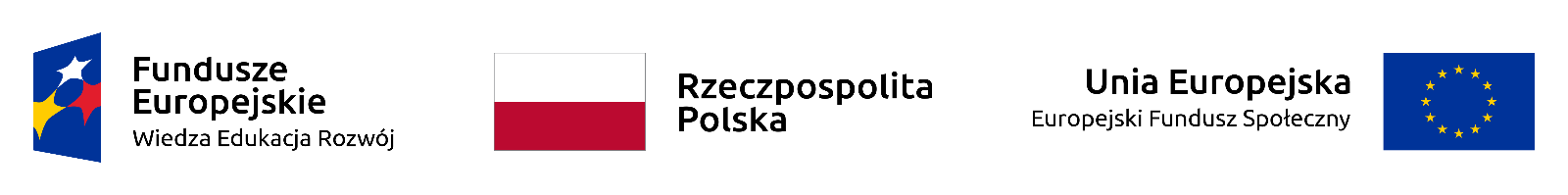 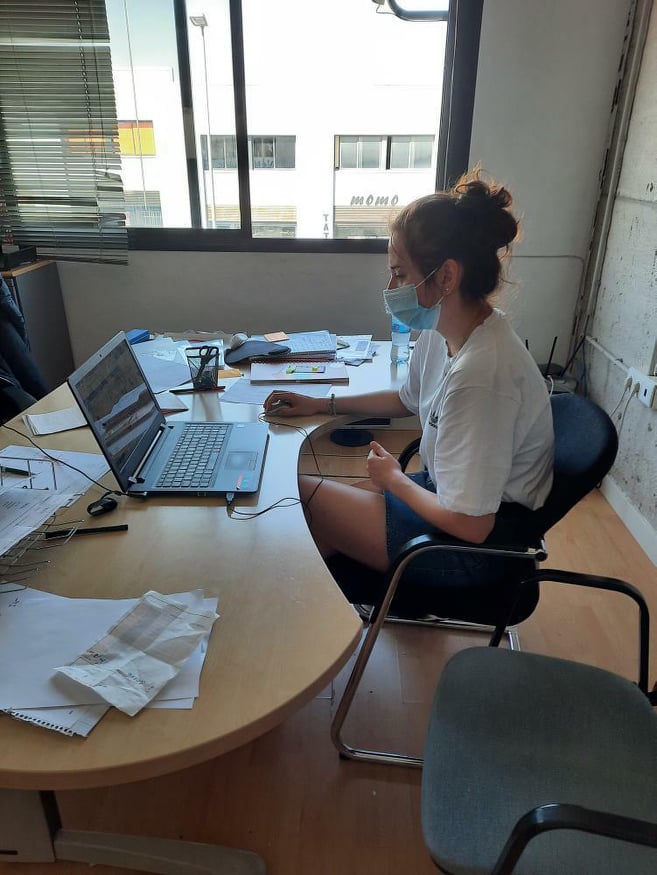 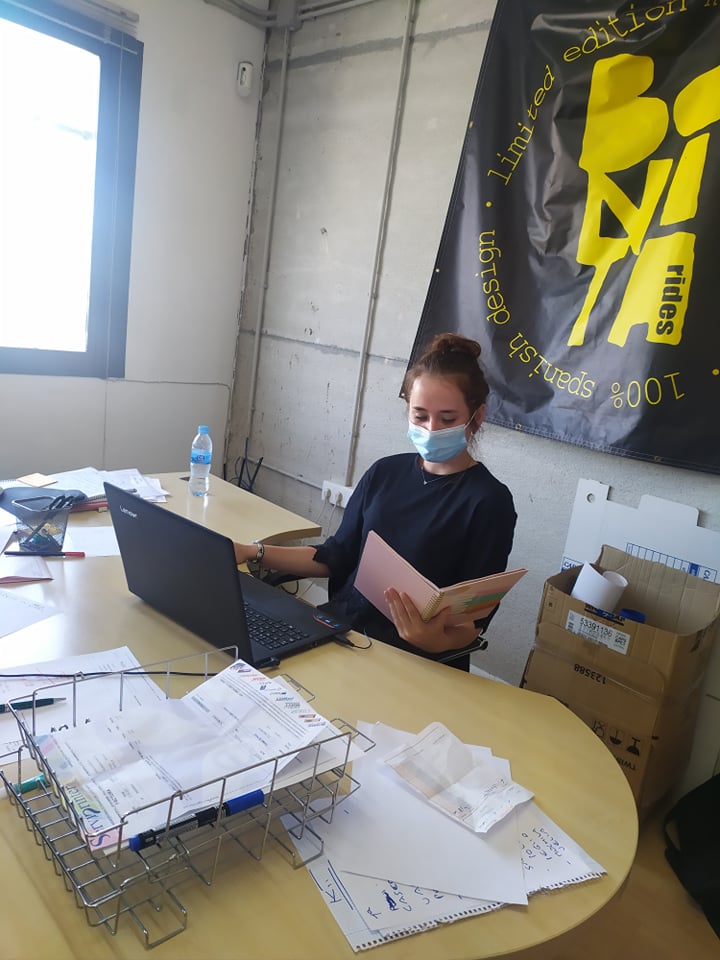 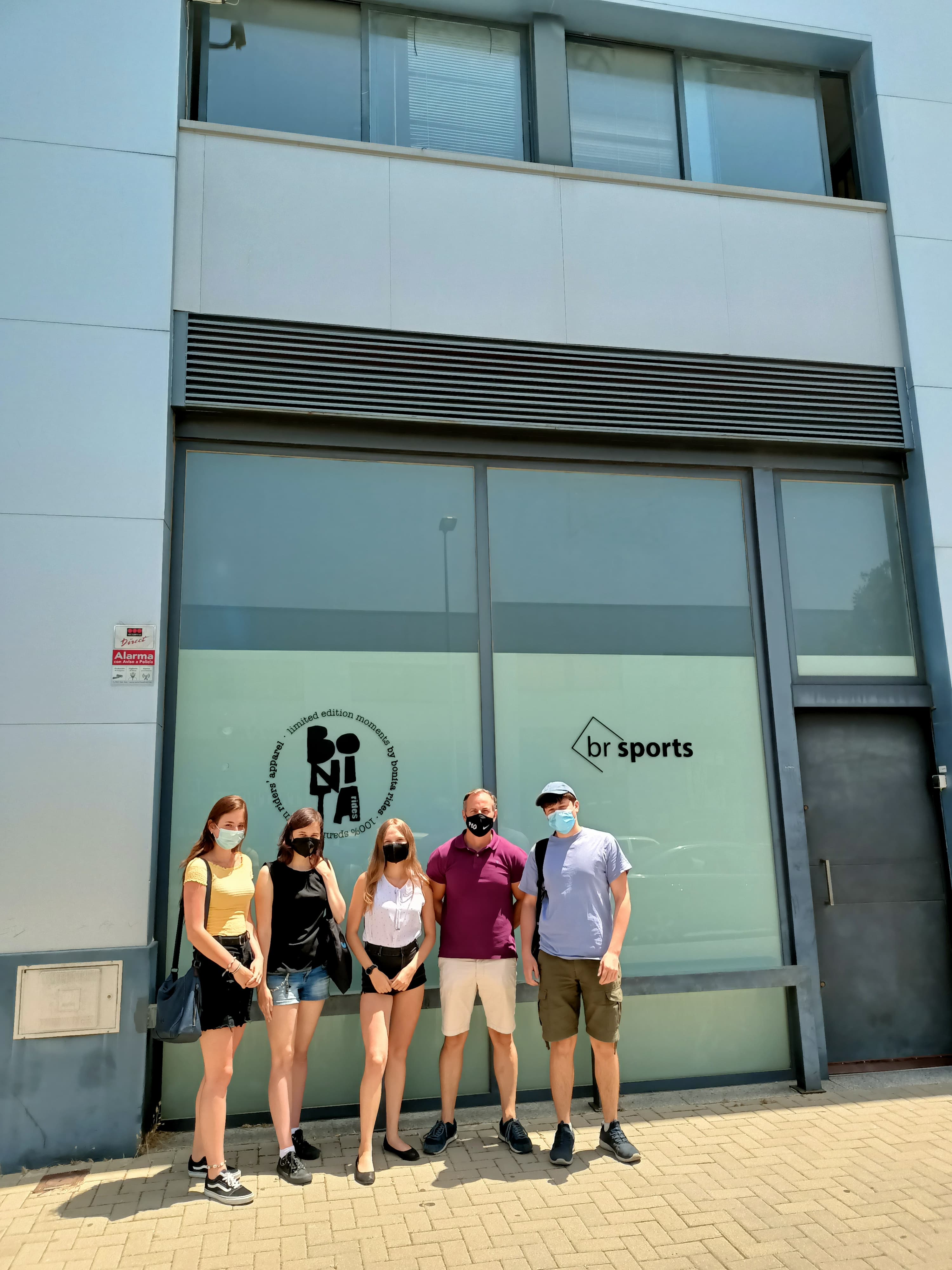 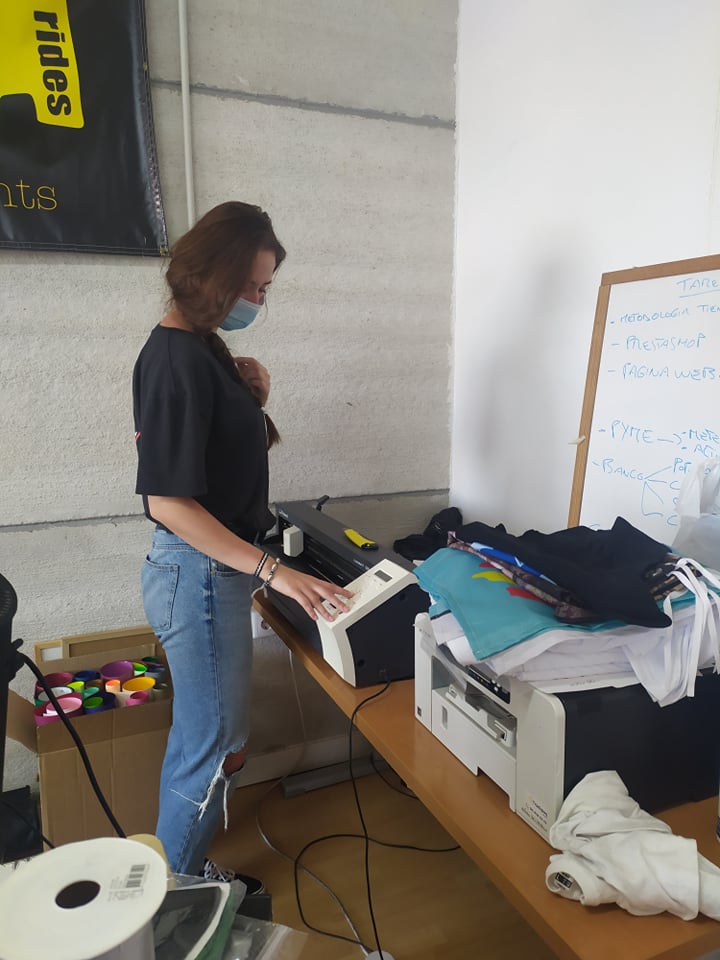 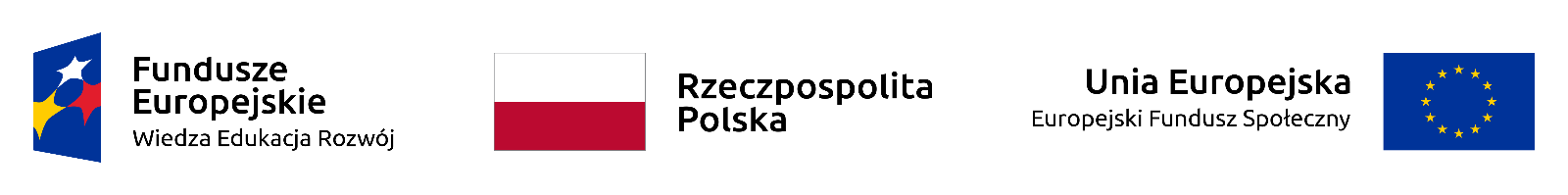 Uczennice klasy logistycznej odbywały staż w firmie Buganvilla Moda SL to sieć sklepów odzieżowych specjalizująca się w odzieży damskiej. W sklepach sprzedawana jest wyrafinowana odzież,  są tam ubrania wysokiej jakości, ale w bardziej ekonomicznych cenach. Ta sieć sklepów sprzedaje głównie stroje na co dzień, a także oferuje szeroką gamę dodatków, takich jak torebki, biżuteria czy buty.
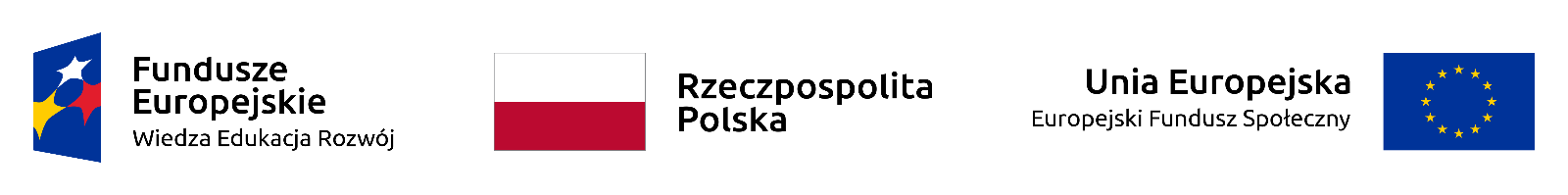 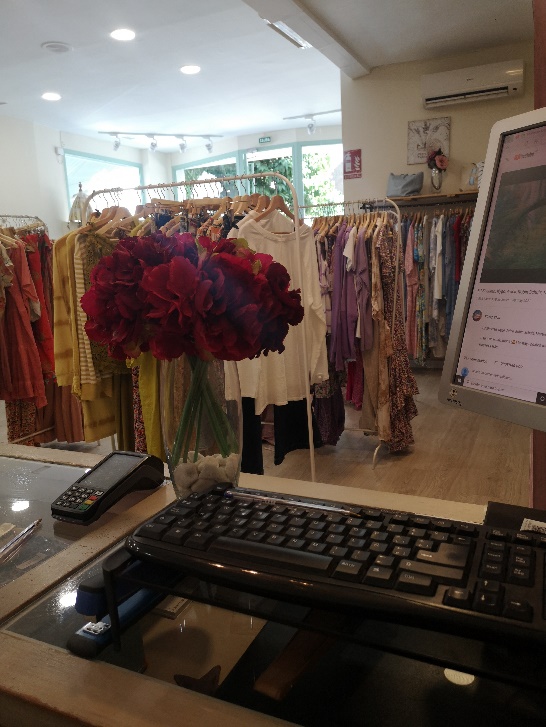 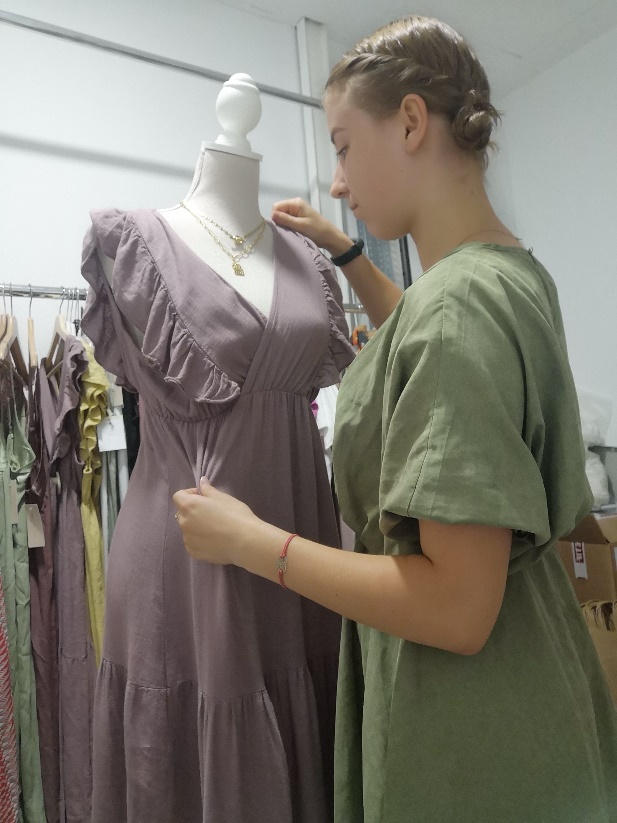 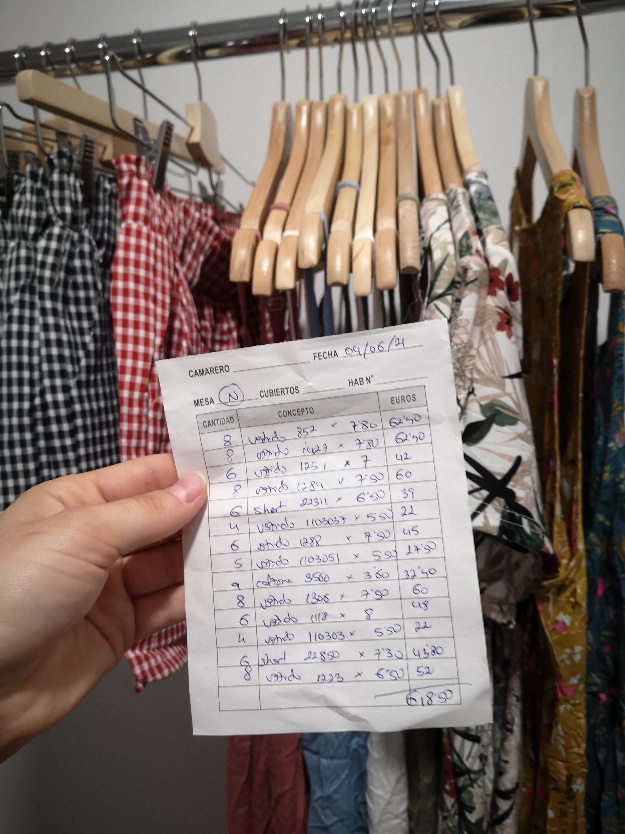 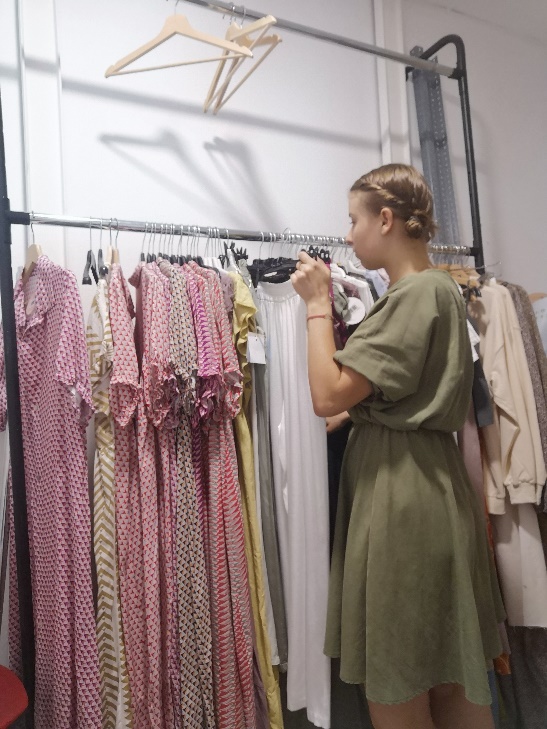 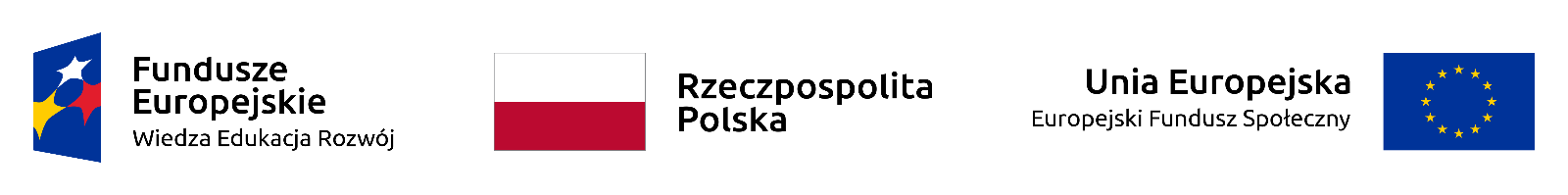 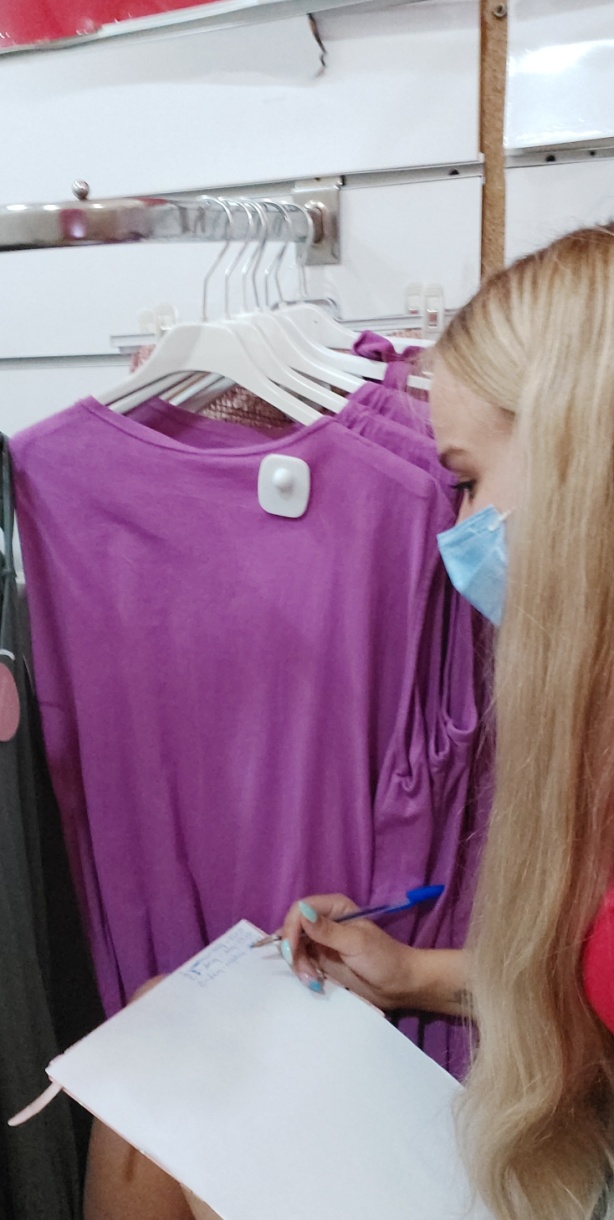 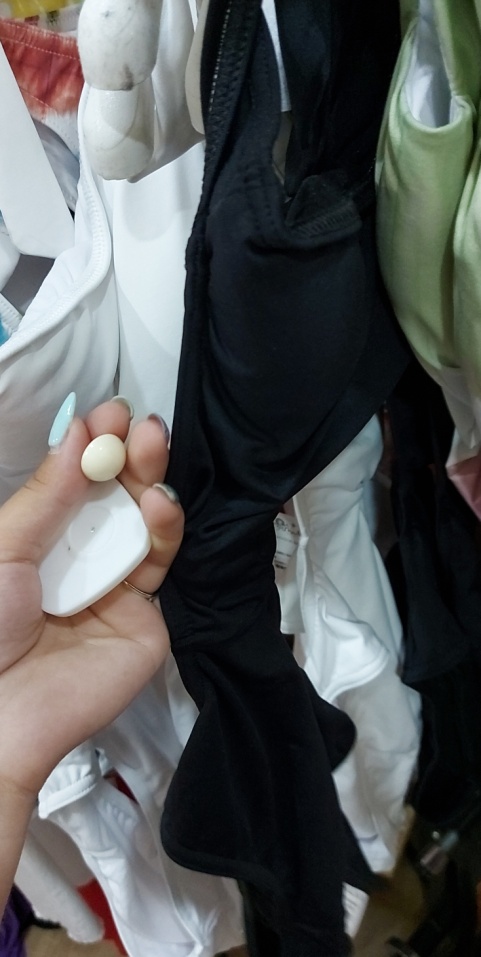 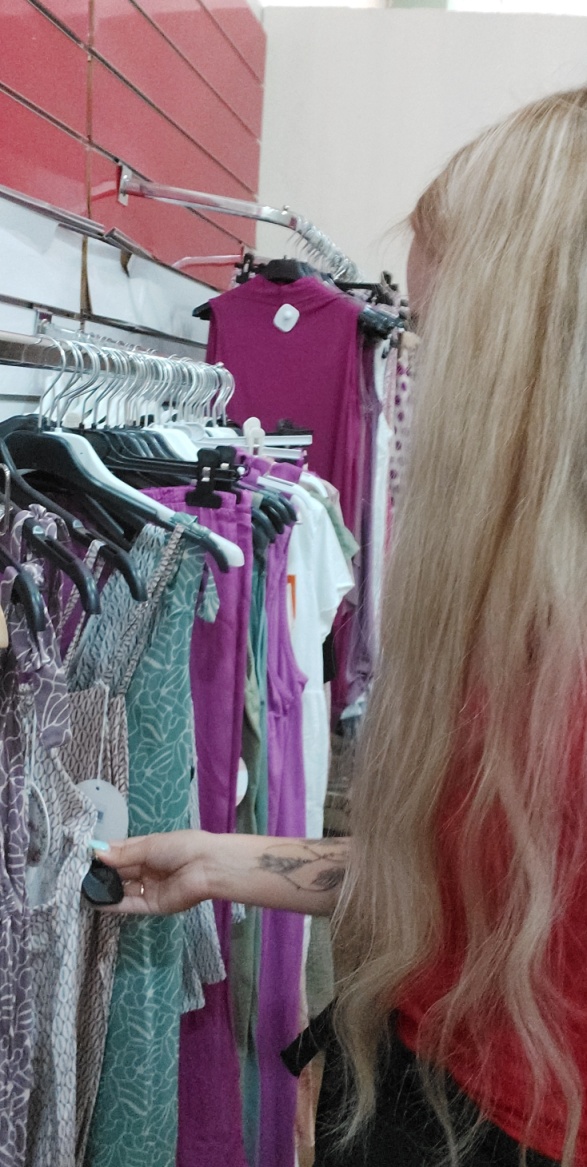 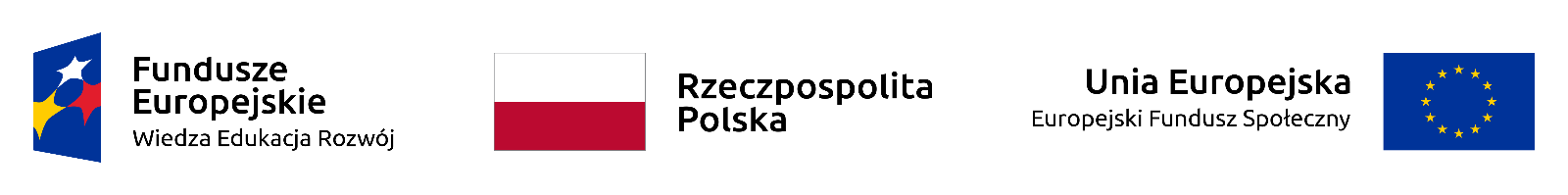 Uczennica klasy ekonomicznej odbyła praktyki  w firmie Educademia S.C. Jest to psychopedagogiczna jednostka wsparcia dla wysokich wyników edukacyjnych i sukcesu szkolnego. Znajduje się w Montequinto                      (Avenida  Madre Paula Montalt). Firma edukacyjna koncentruje swoje usługi bardzo profesjonalnie i skutecznie na uczniach szkół podstawowych, średnich i maturalnych. Poświęcony jest przede wszystkim przygotowaniu swoich studentów do dostępu do studiów wyższych i ponadprzeciętnych stopni.
Educademia S.C.
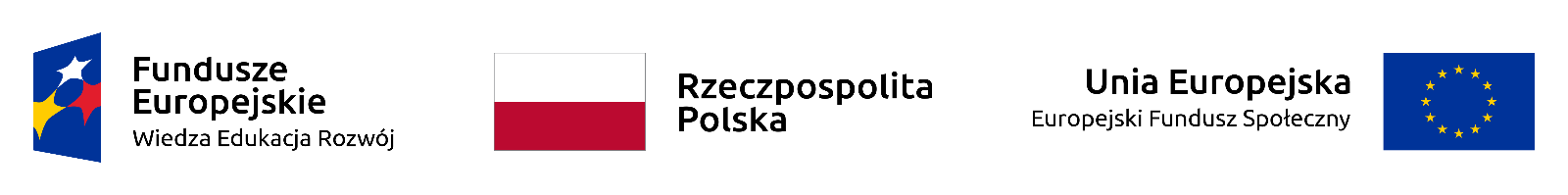 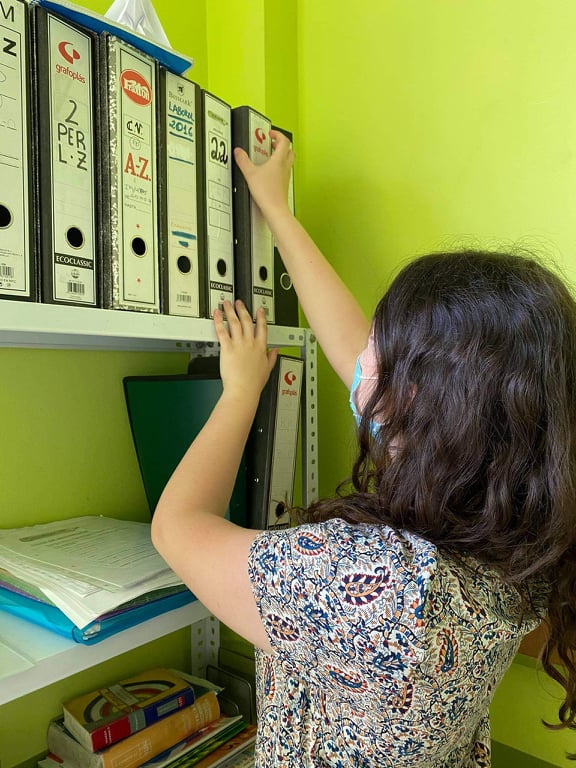 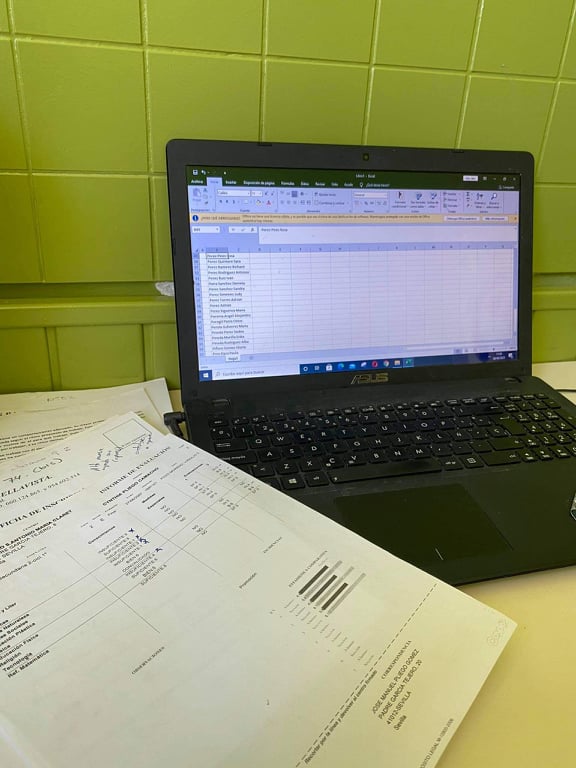 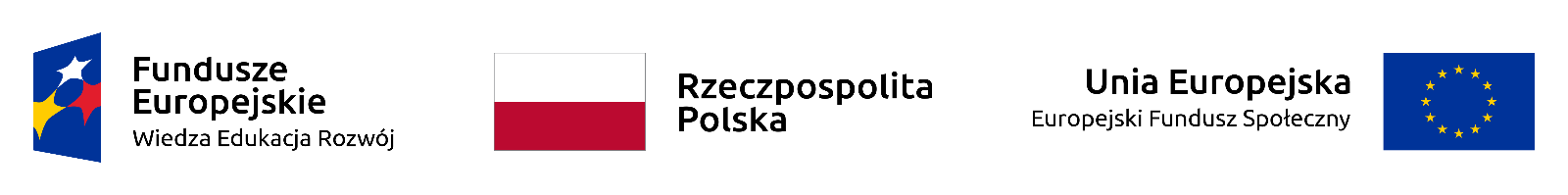 Uczennica Technikum ekonomicznego odbywała staż w Centro Educativo NOAVI (C.E. NOAVI SL) to centrum edukacyjne, które jest zaangażowane w szkolenie i rozwój ludzi, zapewniając harmonijną i integralną edukację. Centrum edukacyjne zostało założone przez Noelię Villarino Miño w 2015 roku. Akademia zapewnia swoim studentom wysokiej jakości edukację, oferując usługi edukacyjne w celu poprawy ich umiejętności i zdolności. Podejście przyjęte w nauczaniu jest dostosowane do każdego stylu uczenia się uczniów, ponieważ celem tego nauczania jest osiągnięcie optymalnych wyników w zaliczeniu oferowanych przedmiotów.
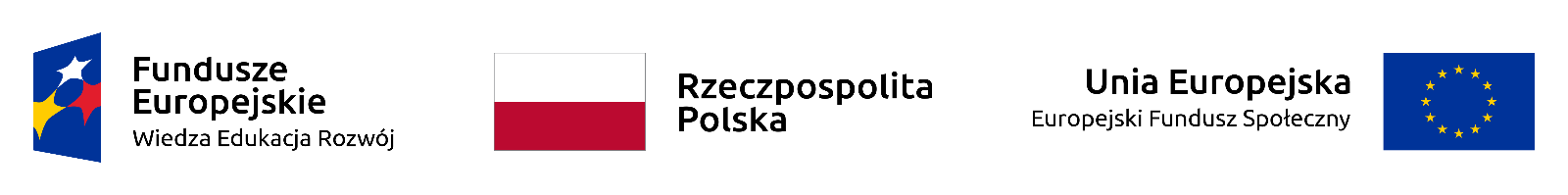 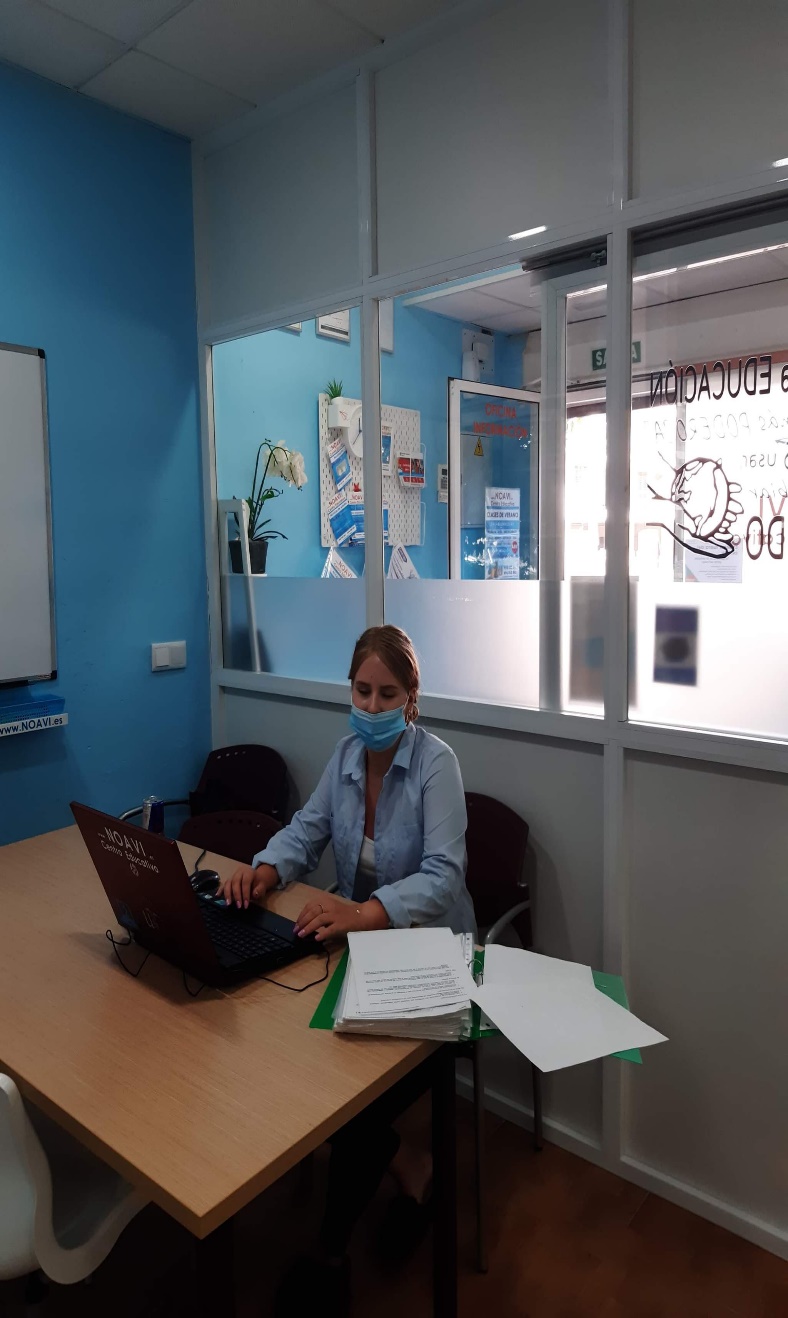 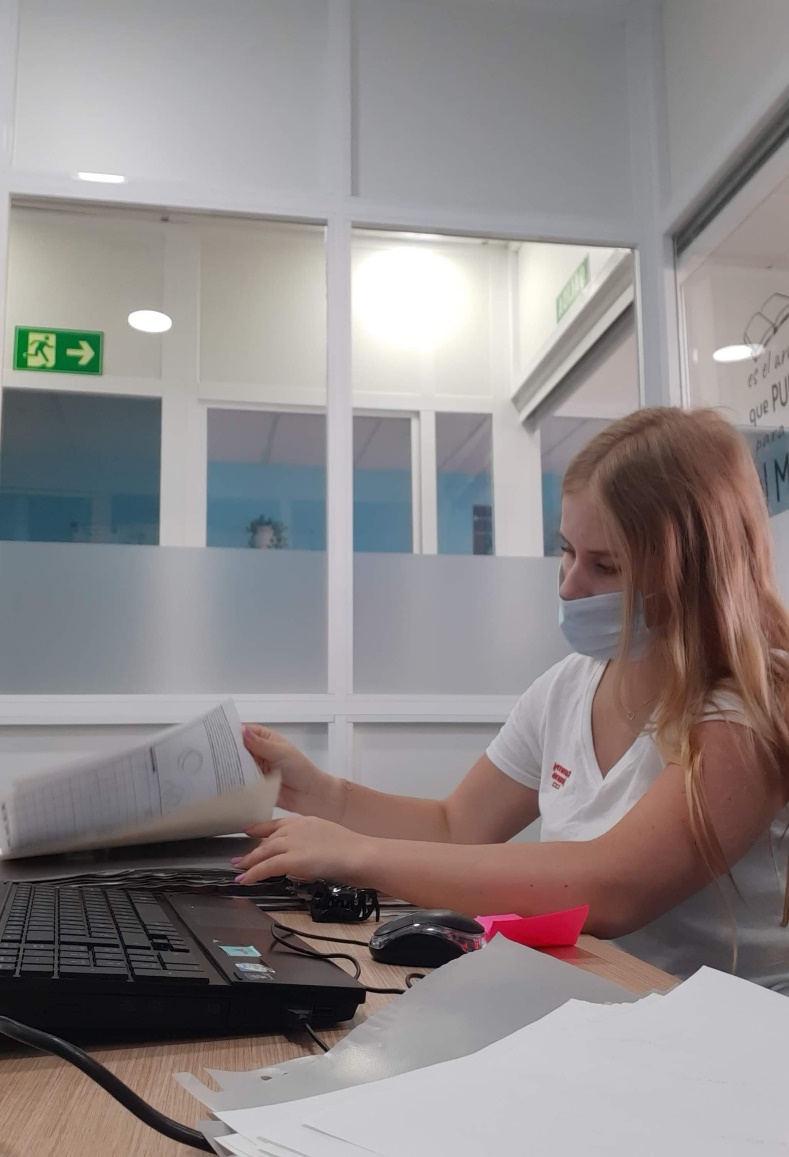 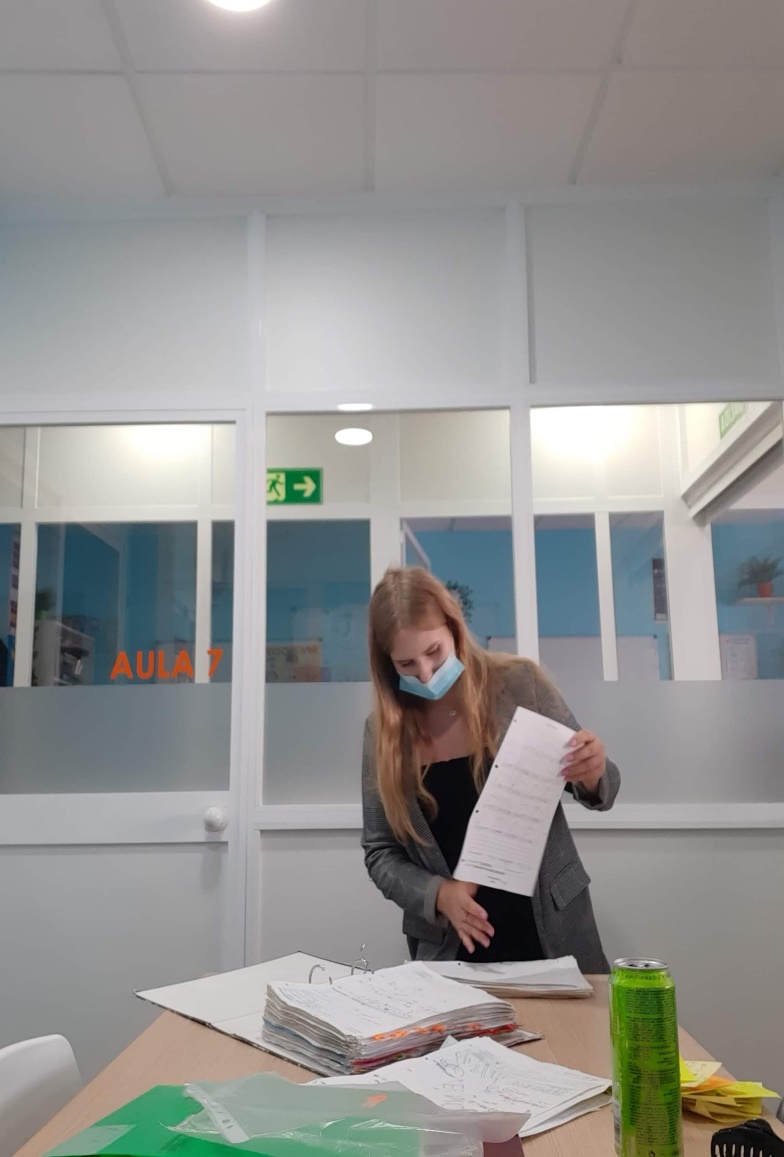 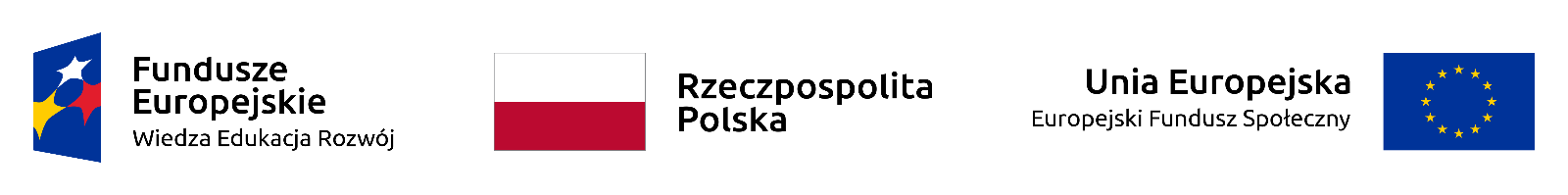 Uczennica klasy technikum ekonomicznego odbywała staż w firmie Brico Depôt Iberia to sieć sklepów i magazynów należących do Kingfisher plc, międzynarodowej firmy zajmującej się remontami domów, posiadającej około 1200 sklepów w 10 krajach Europy, zatrudniającej łącznie 74 000 pracowników i prawie 6 milionów klientów każdego tygodnia.
Brico Depôt oferuje swoim klientom szeroką gamę produktów do łazienek, ogrzewania i klimatyzacji, kuchni, budownictwa, elektryczności, elewacji                      i ogrodu, sprzętu, hydrauliki, narzędzi, oświetlenia, drewna, farb, drzwi                        i podłóg itp.
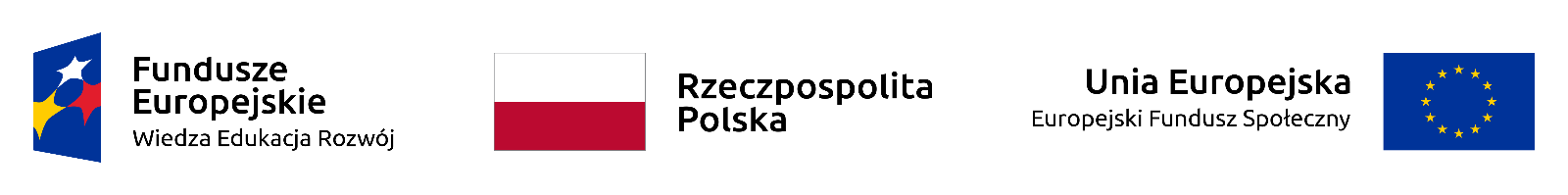 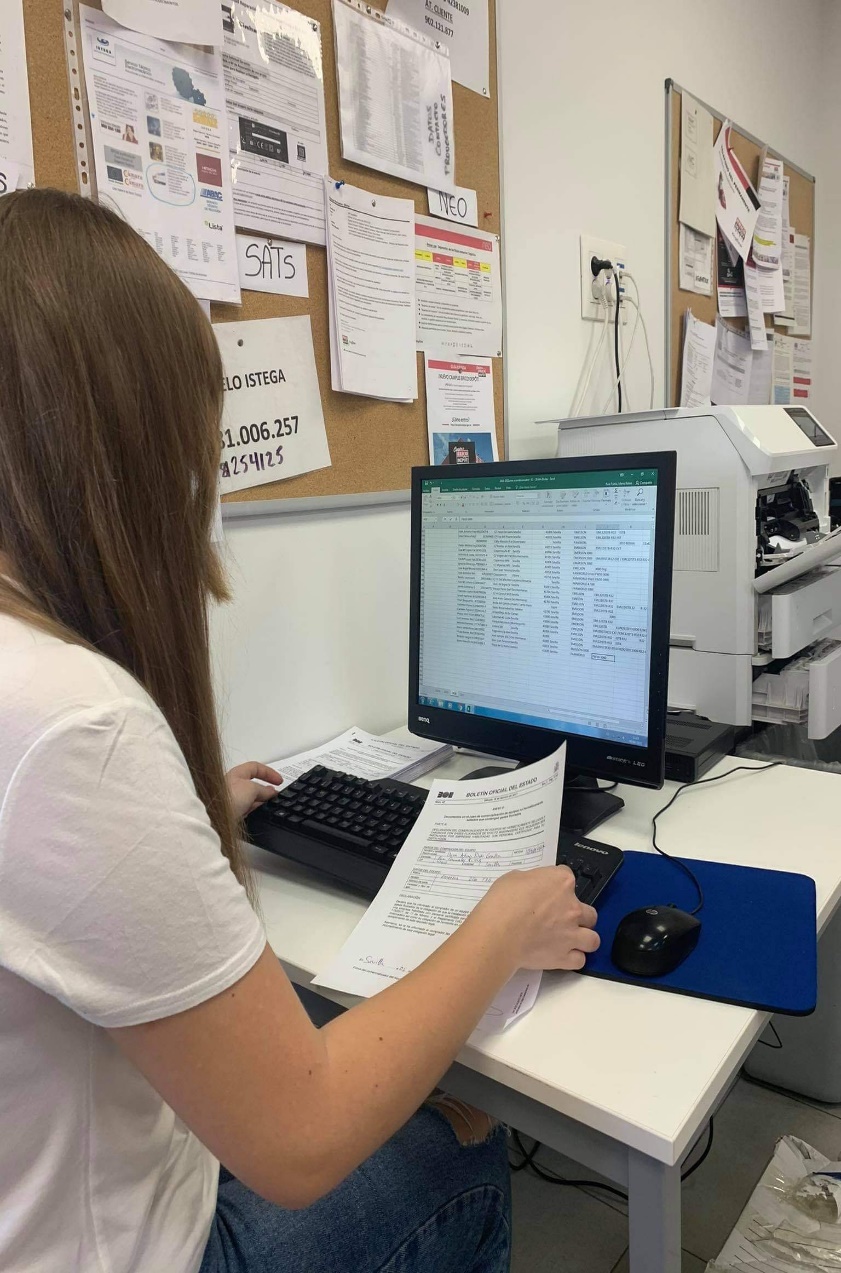 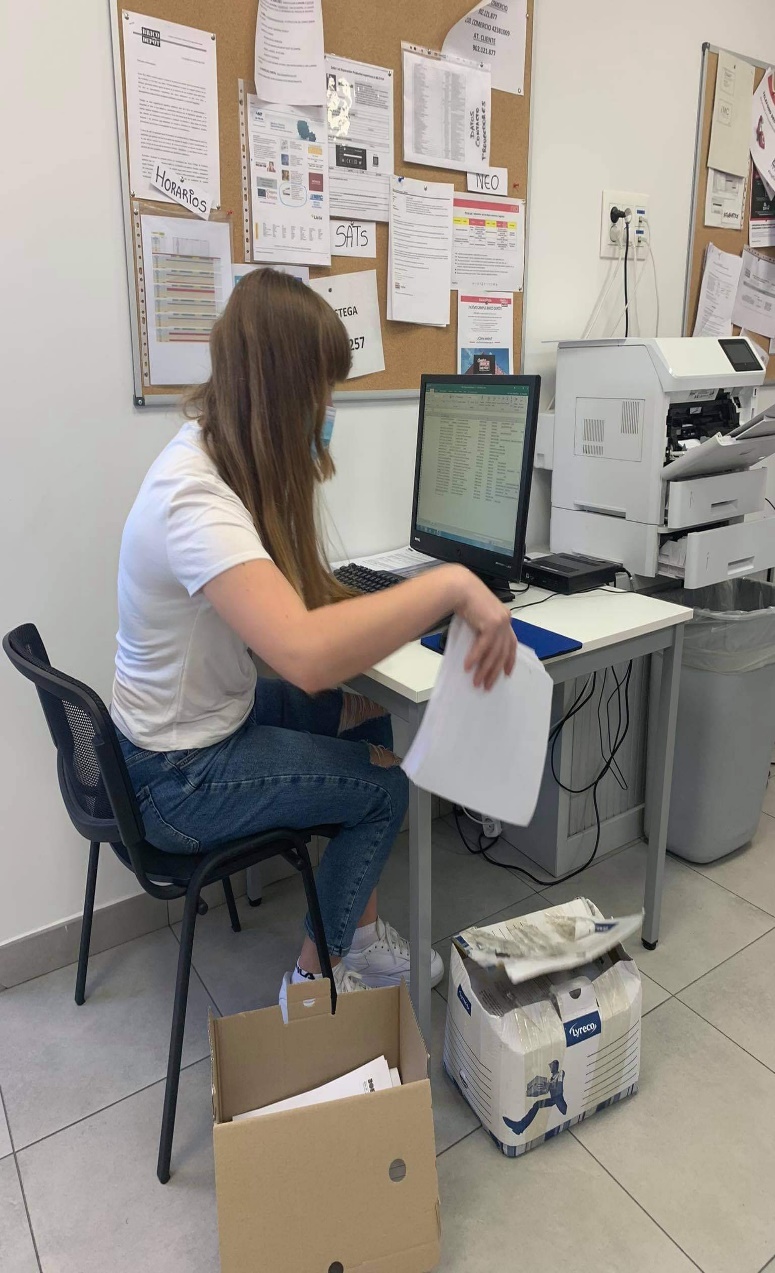 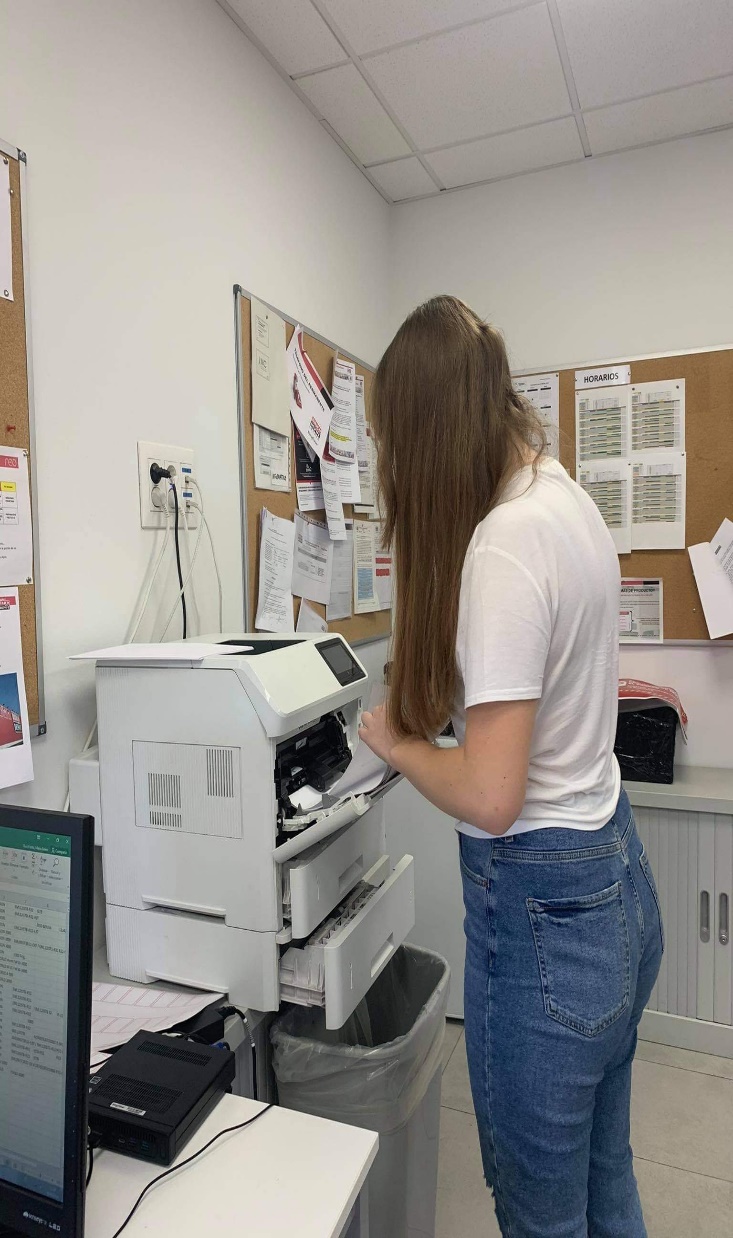 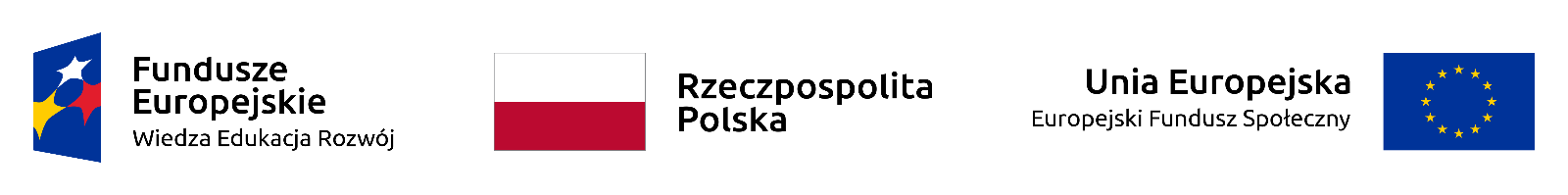 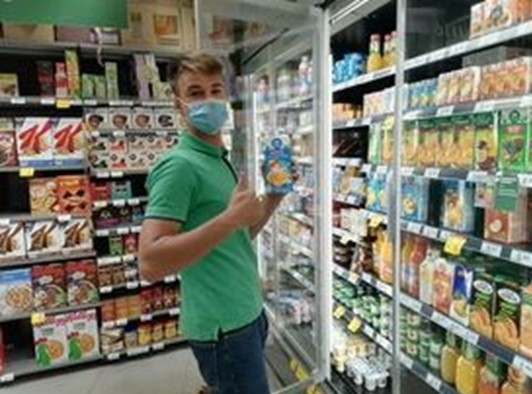 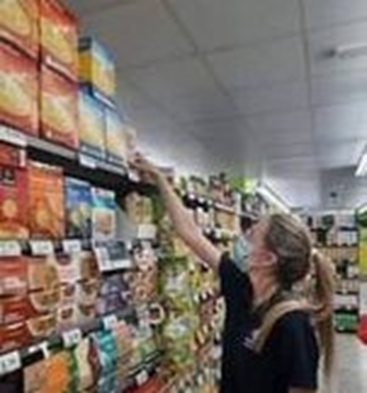 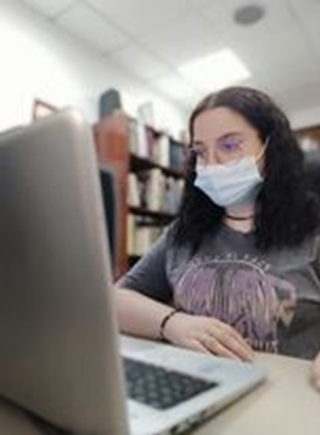 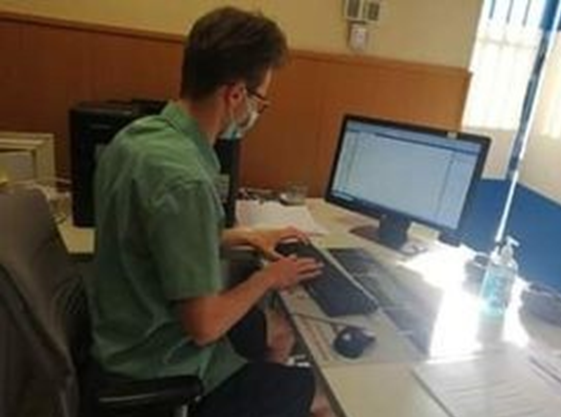 Do zakładów podróżowaliśmy transportem miejskim, aby być na czas w miejscu pracy.
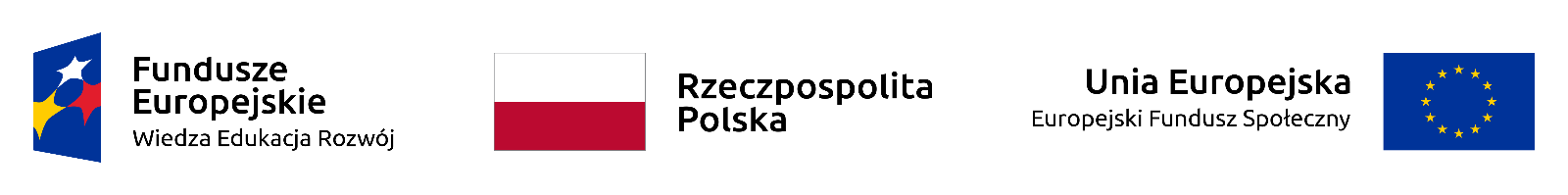 PADILLA LIBROS
Uczennica z klasy 3 Poligrafii i Grafiki Cyfrowej odbyła praktyki w firmie Padilla Libros. To księgarnia i wydawnictwo, które zostało założone w 1969 roku pod nazwą Libreria Cenital. Biblioteka znajduje się w dzielnicy Macarena (Calle Feria) i była pierwszą księgarnią w Sewilli, która wprowadziła komputery do swoich obiektów. W 1979 roku założył swoją firmę wydawniczą, która obecnie wydała ponad 800 książek, od beletrystyki po filozofię i kino. Firma oferuje również usługi w zakresie: reedycji książek, pocztówek, zakładek do książek, personalizowanych zeszytów i ręcznie robionych pudełek, znaczków, zaproszeń na ślub                              i okazje, menu dla barów i restauracji oraz kartek okolicznościowych.
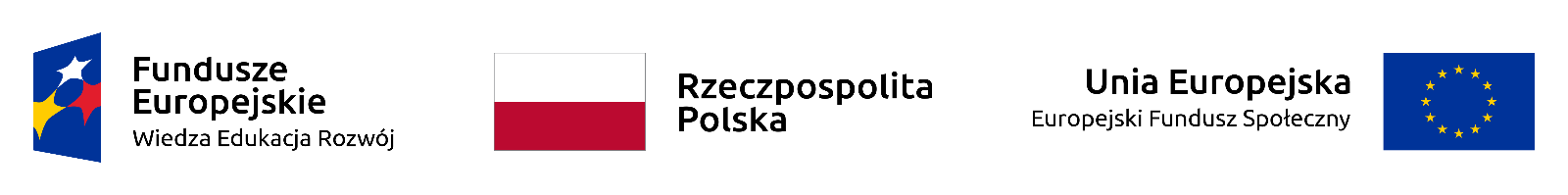 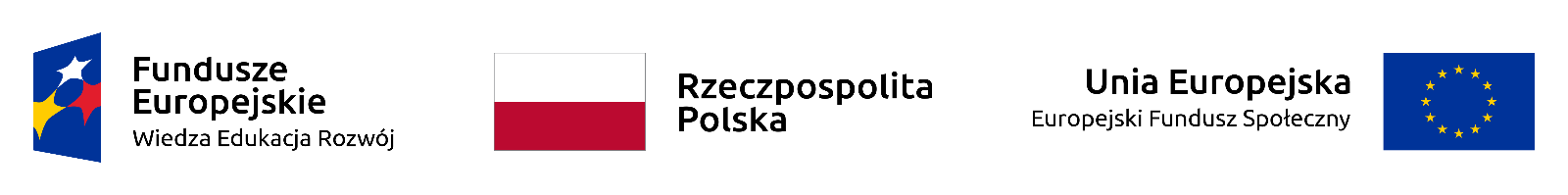 Uczennica technikum Grafiki odbyła staż w firmie Landa Publicidad to firma specjalizująca się we wszelkiego rodzaju haftach personalizowanych, takich jak herby, litery, flagi i imiona.                                  Są ekspertami w sitodruku i nadrukach na T-shirtach, czapkach, koszulkach polo i ogólnie na odzieży tekstylnej. Landa Publicidad jest jedną z niewielu firm hafciarskich w Sewilli i posiada ponad 40-letnie doświadczenie w sektorze haftu i sitodruku.
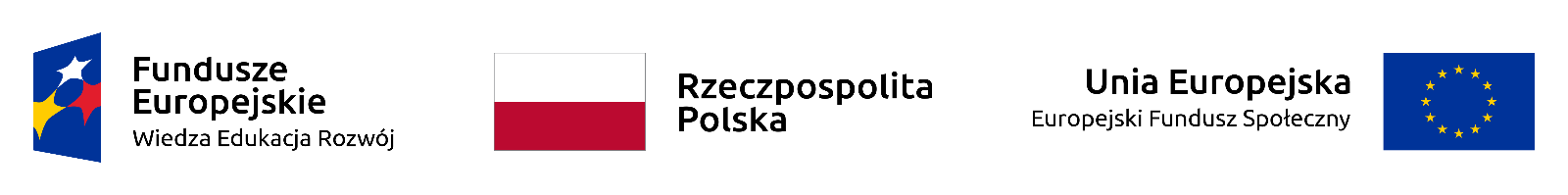 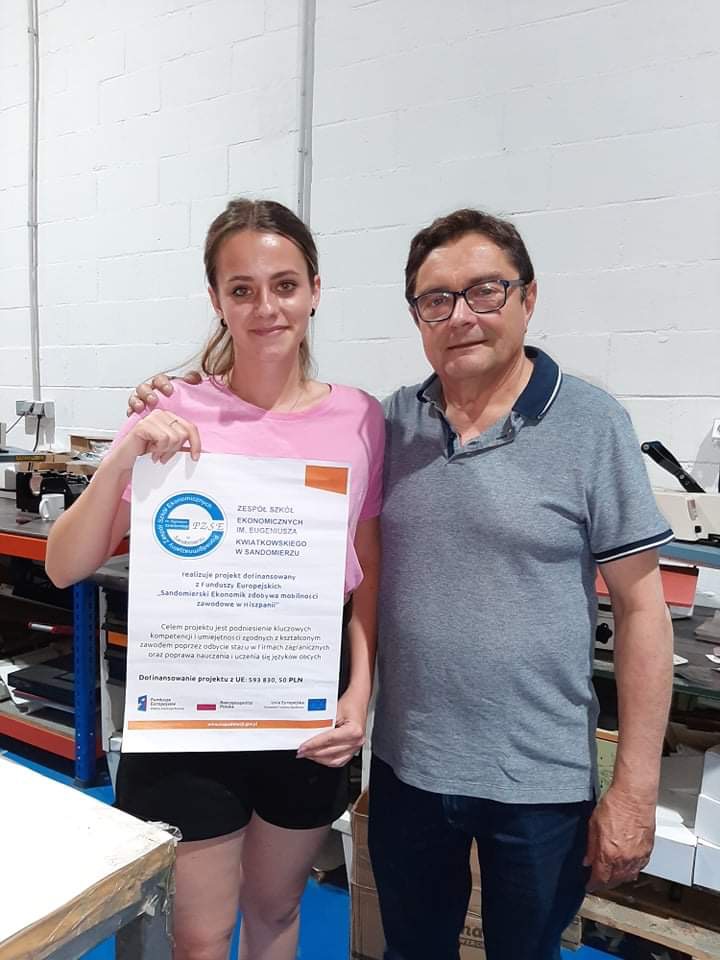 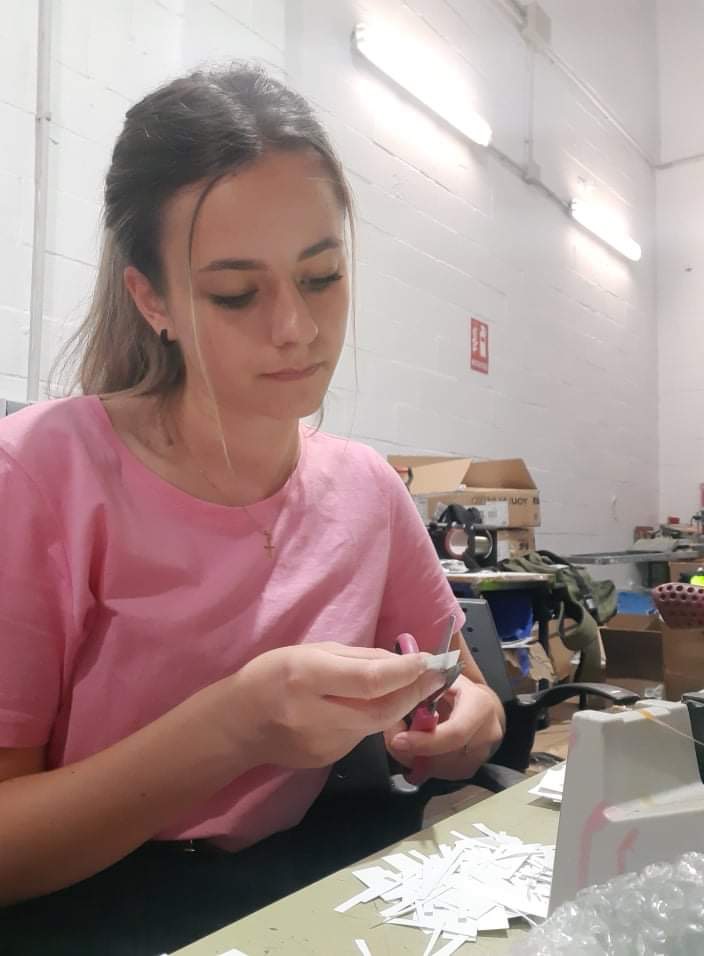 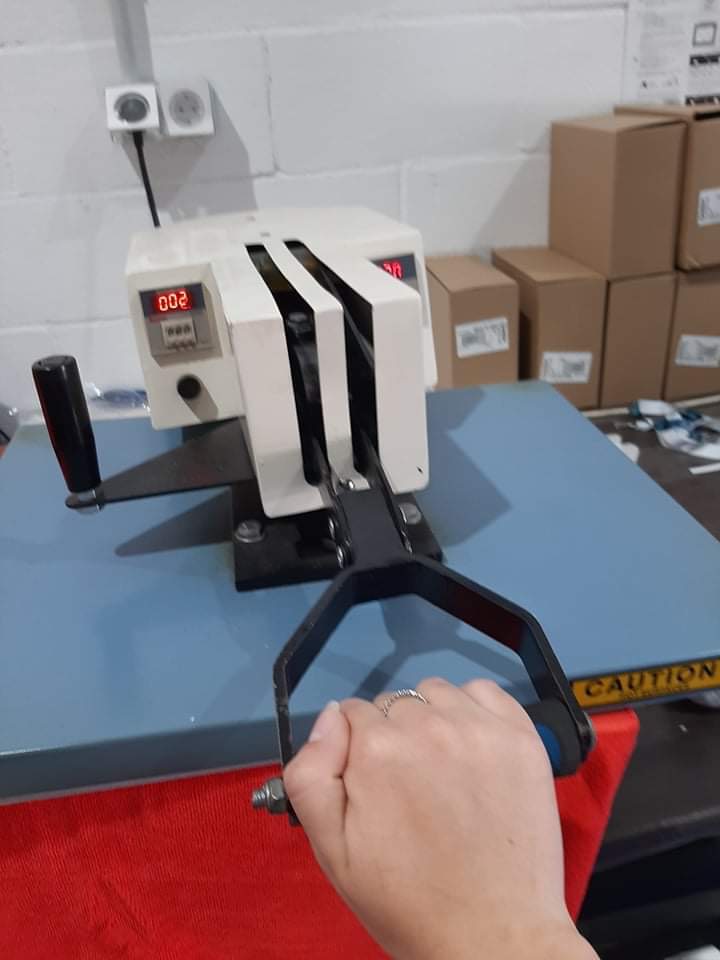 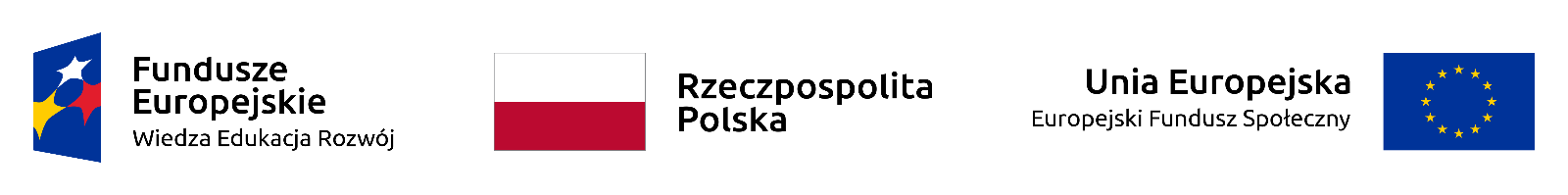 Uczeń klasy 3 informatycznej odbył staż w firmie FORUM która powstała w 2001 roku w celu promowania integracji migrantów w regionie Andaluzji oraz promowania współpracy i rozwoju. Ich celem jest pomoc migrantom, którzy są w Andaluzji od dłuższego czasu, a także tym, którzy przybyli tam niedawno. Ich cztery główne obszary działania to podnoszenie świadomości, orientowanie, formowanie i nadawanie.
Federación De Migrantes de la Union Europea en Andalucia (FORUM)
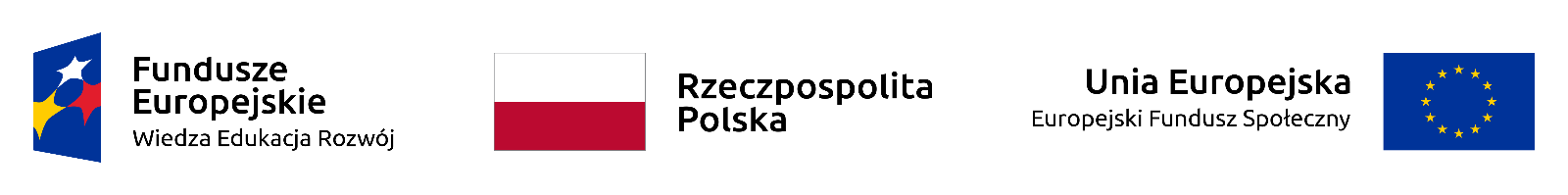 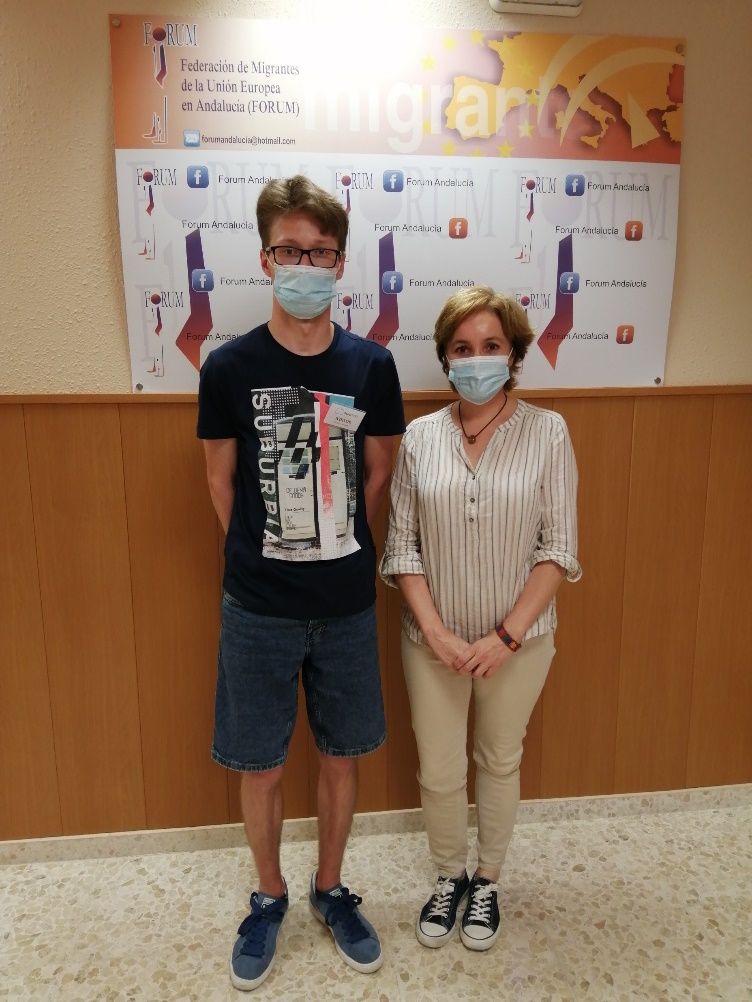 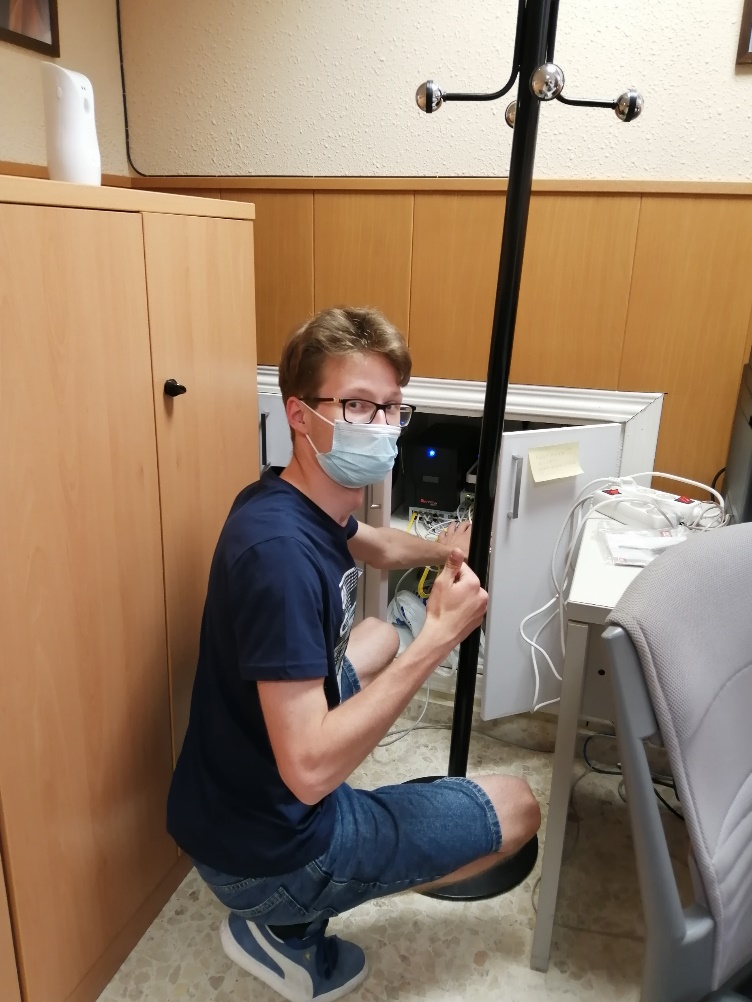 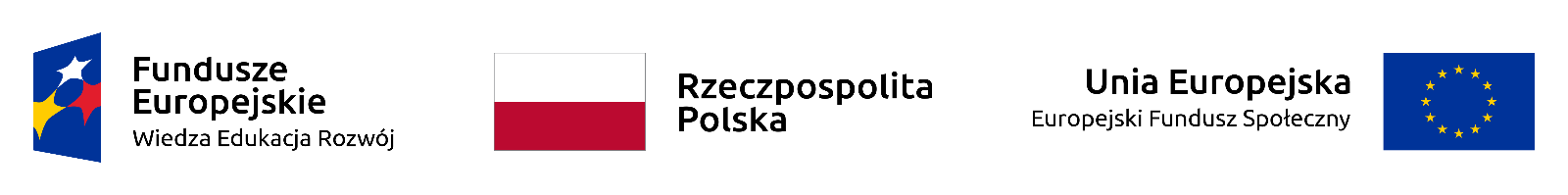 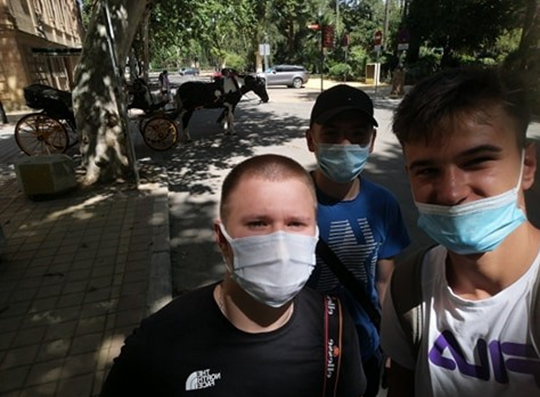 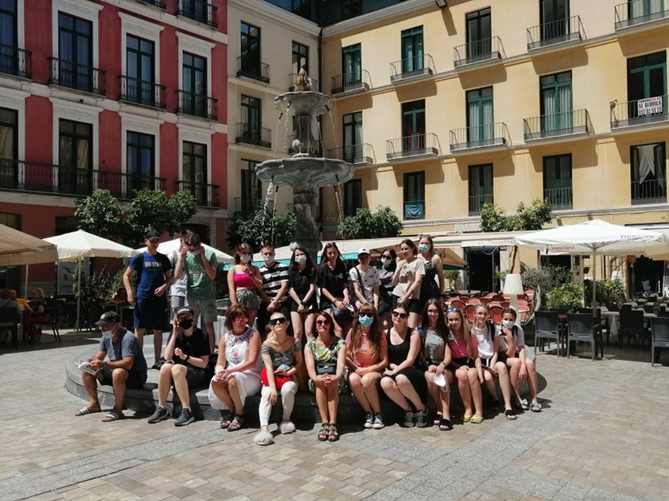 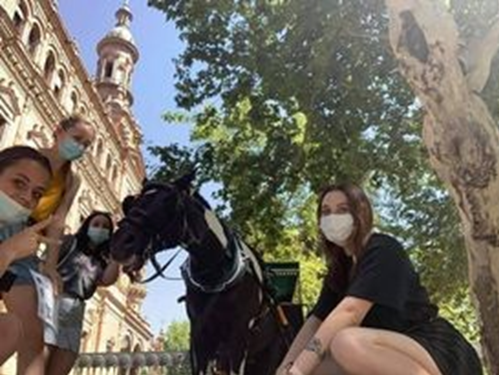 W czasie wolnym od pracy w Sewilli odwiedziliśmy takie miejsca jak: Muzeum Automovilístico de Málaga. Muzeum Piscass, Zamek Gibralfaro, Ogród Botaniczny i wiele innych równie ciekawych miejsc.
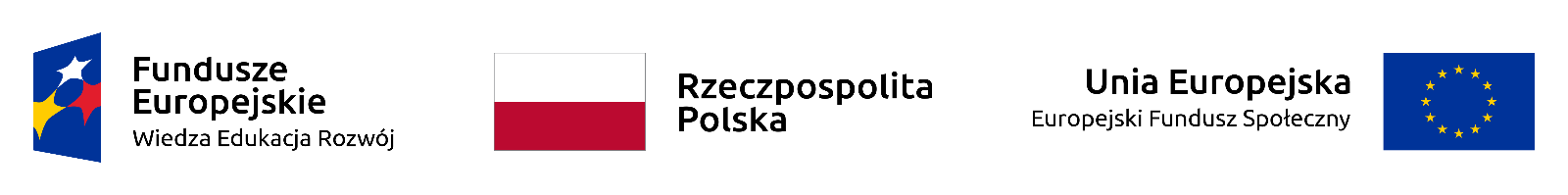 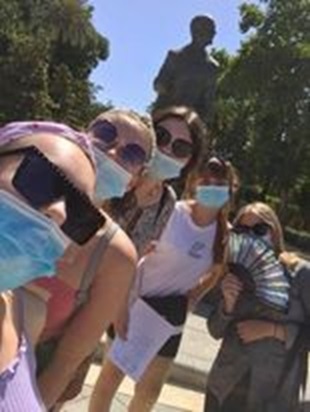 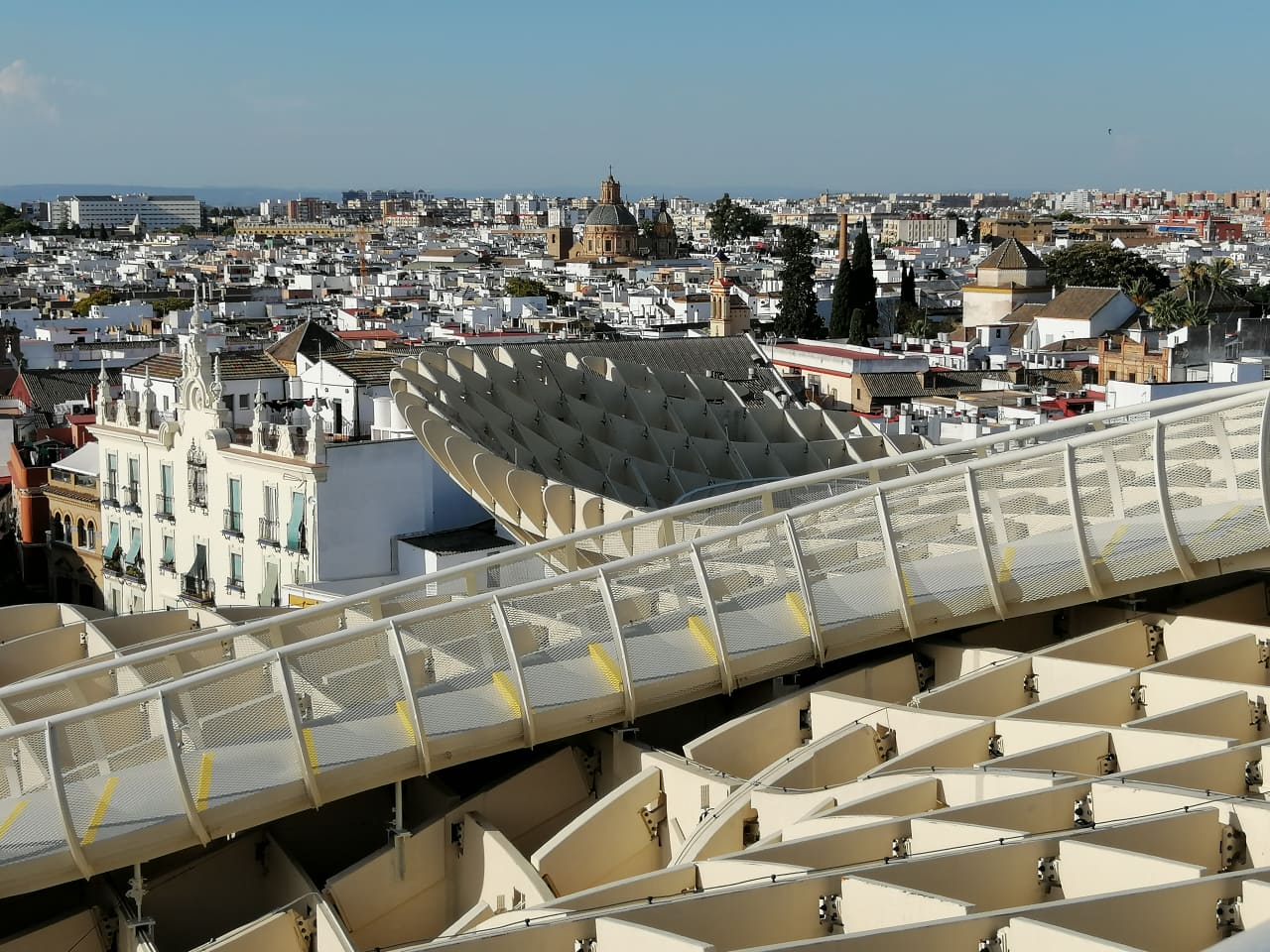 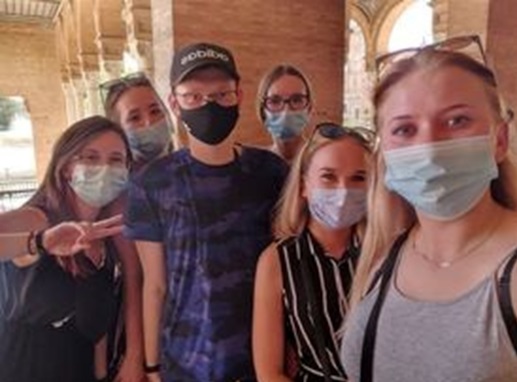 Więcej chwil w Sevilli
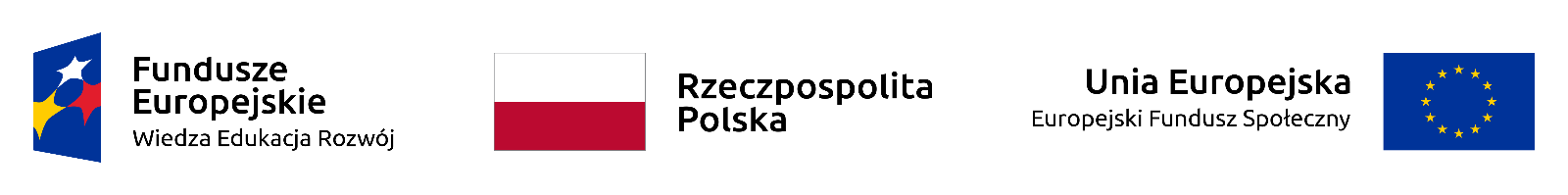 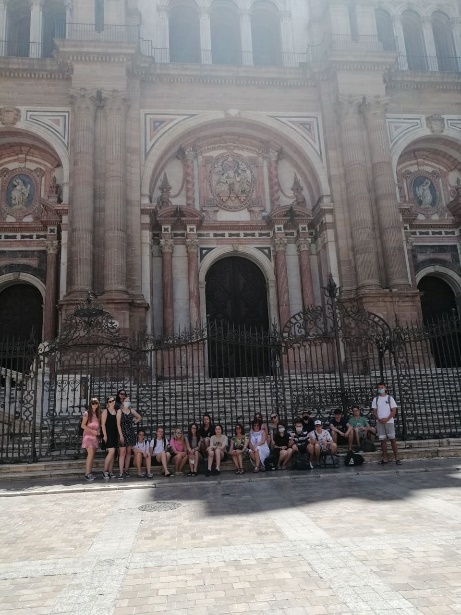 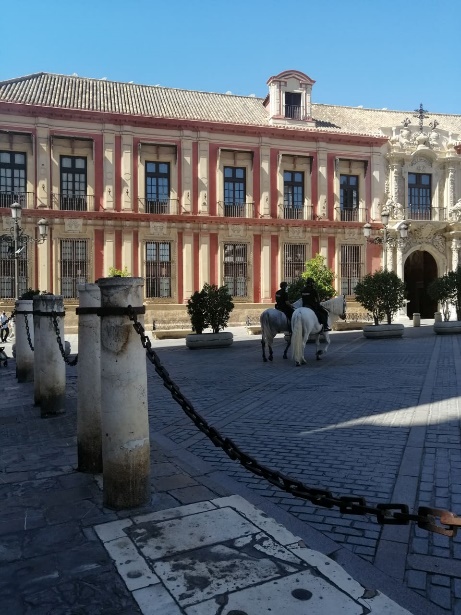 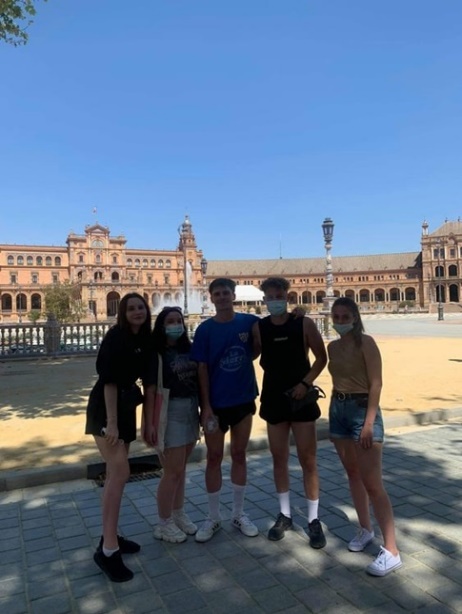 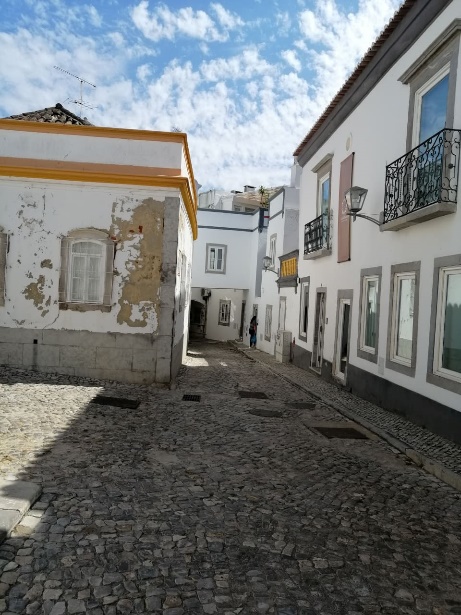 Uczestniczyliśmy w licznych wycieczkach, nie tylko po Sevilli.
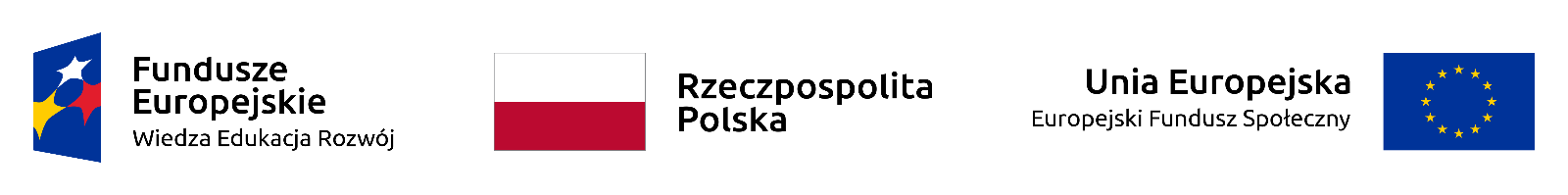 Po pracy mieliśmy czas wolny. Wykorzystywaliśmy go głównie na spacery urokliwymi uliczkami miasta, próbowanie regionalnych dań oraz zawieranie nowych znajomości.
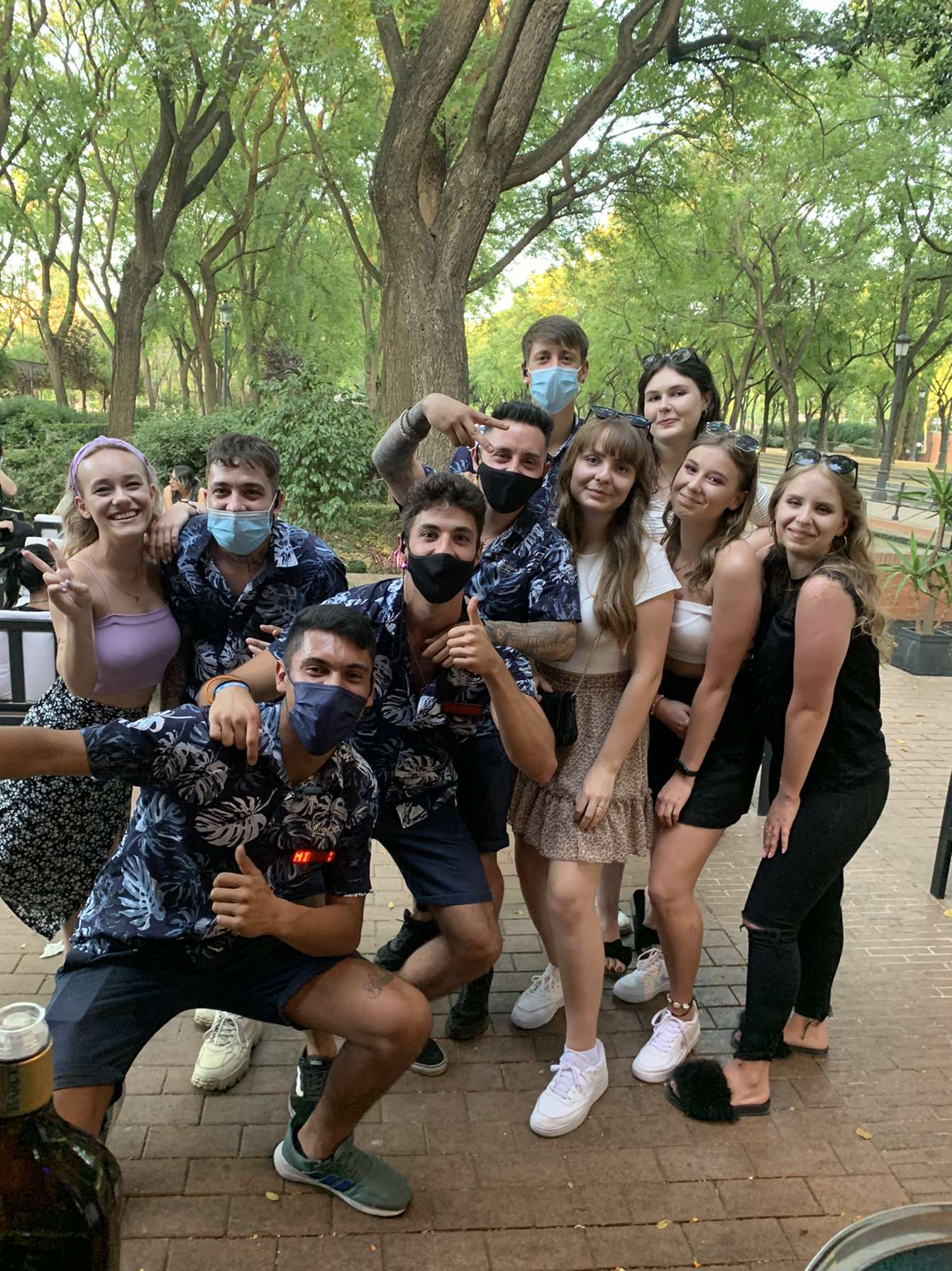 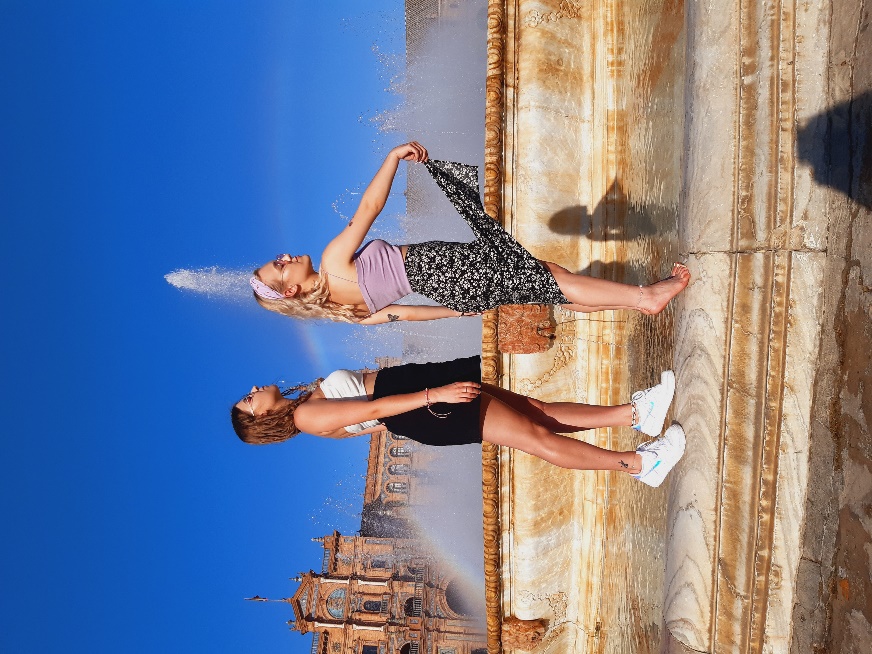 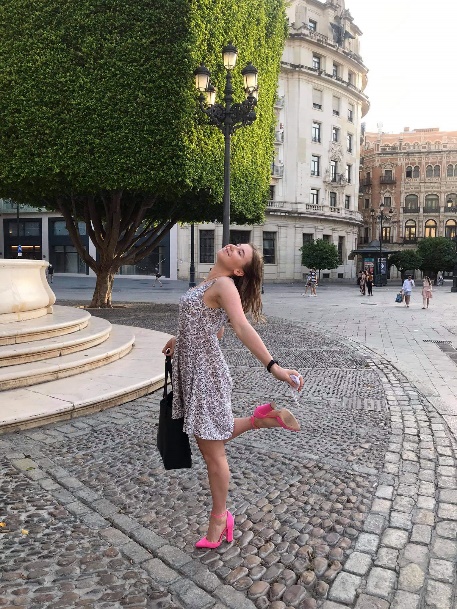 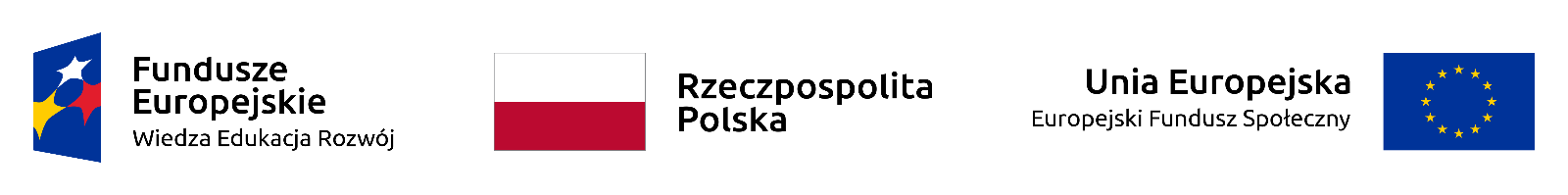 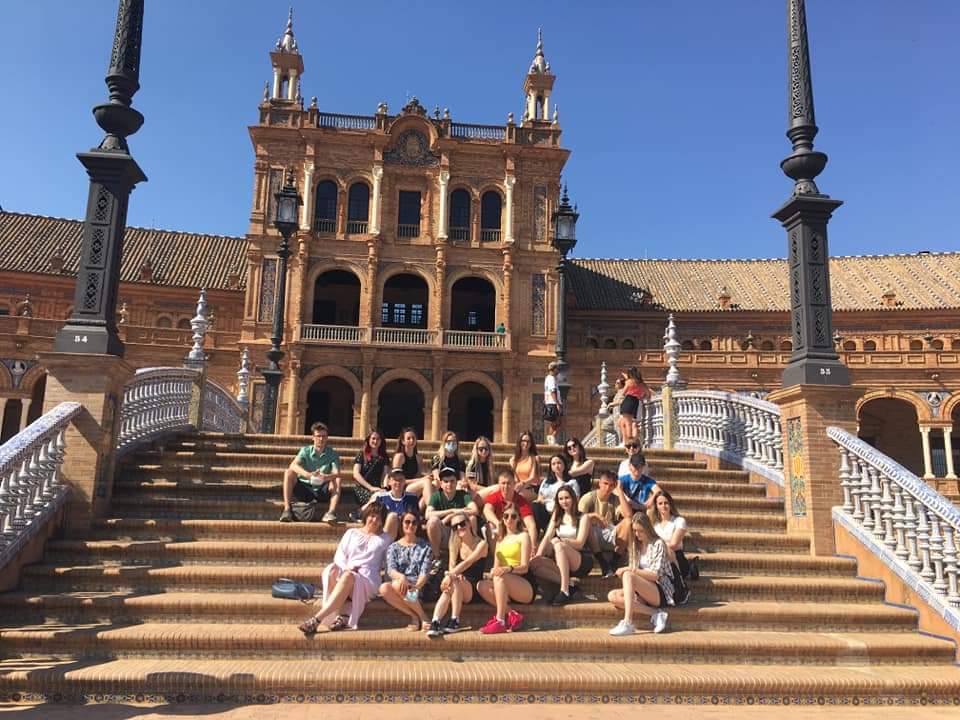 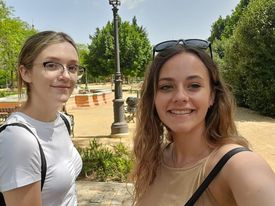 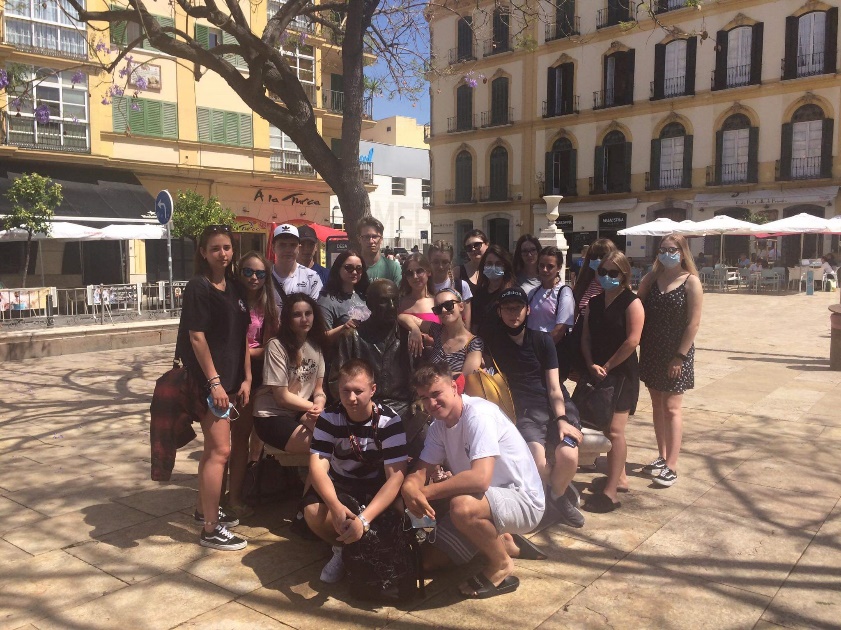 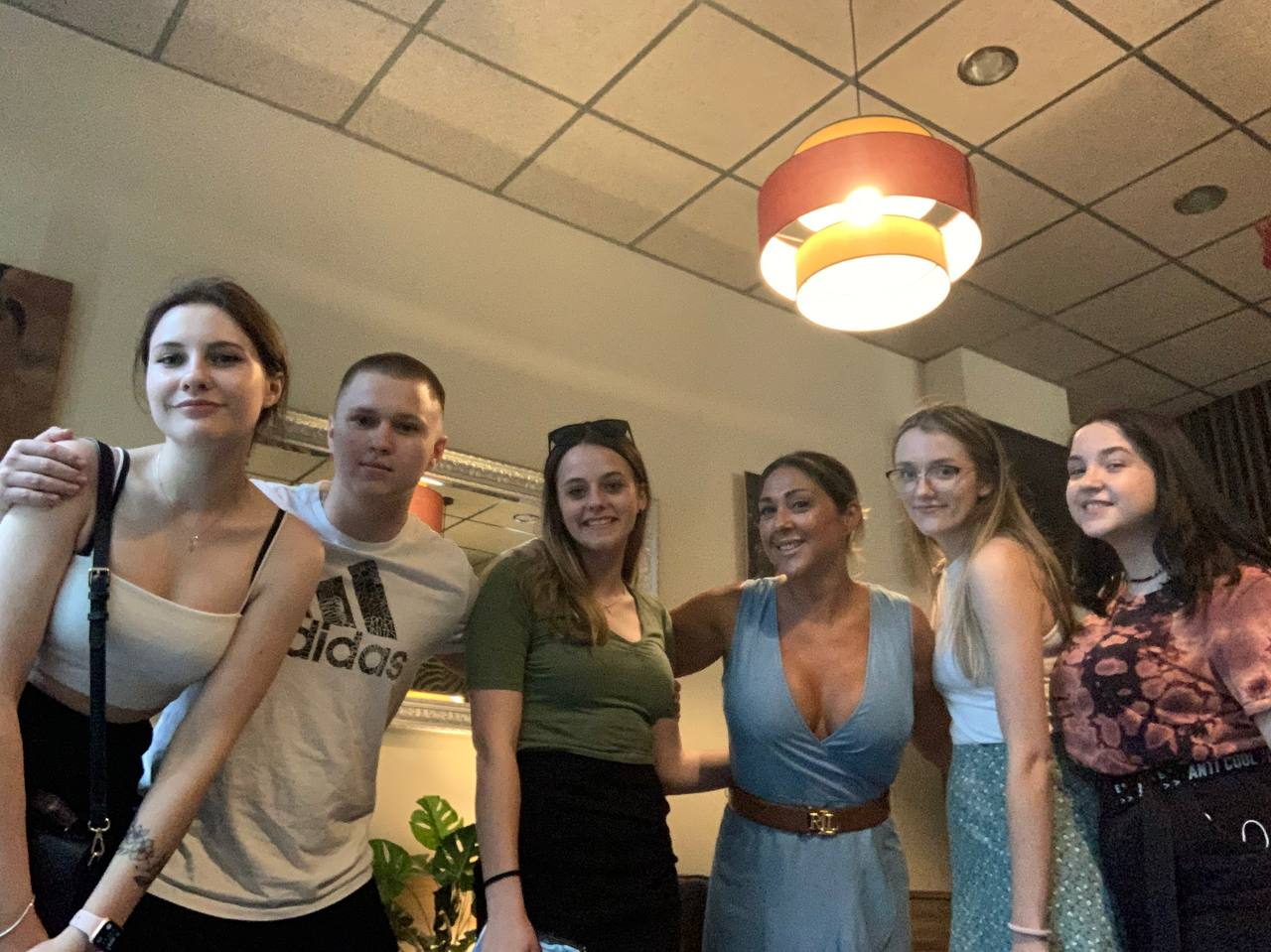 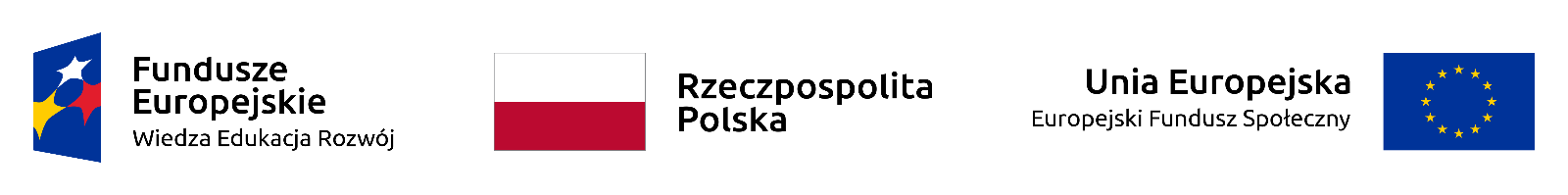 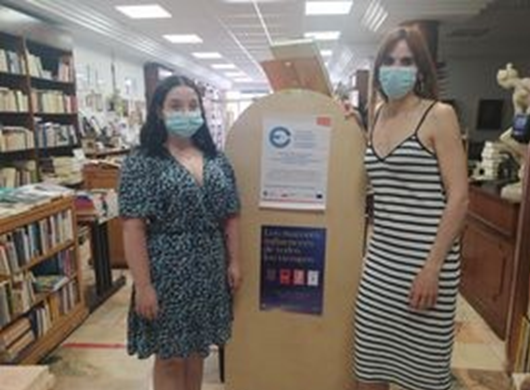 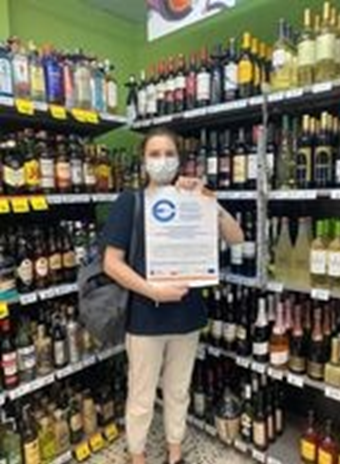 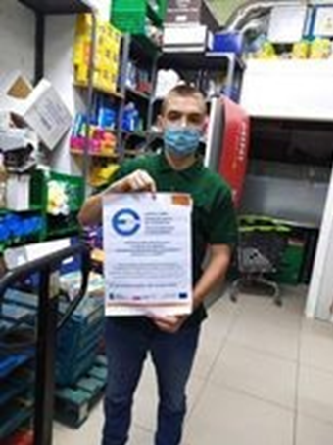 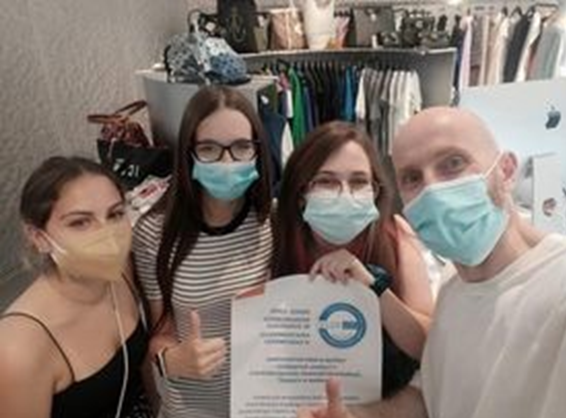 Przekazanie dyplomów
Podziękowaliśmy naszym mentorom prezentami, podczas ostatnich wizyt w firmie.
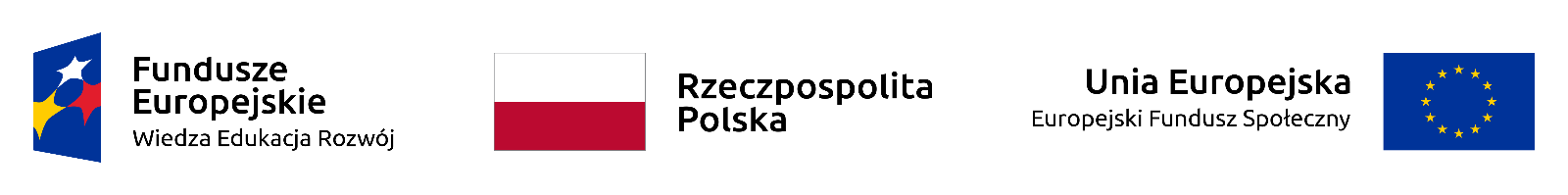 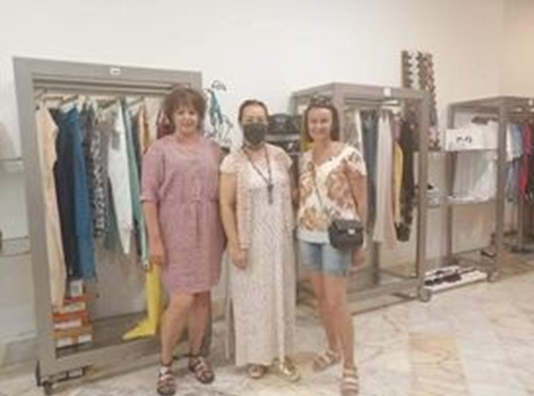 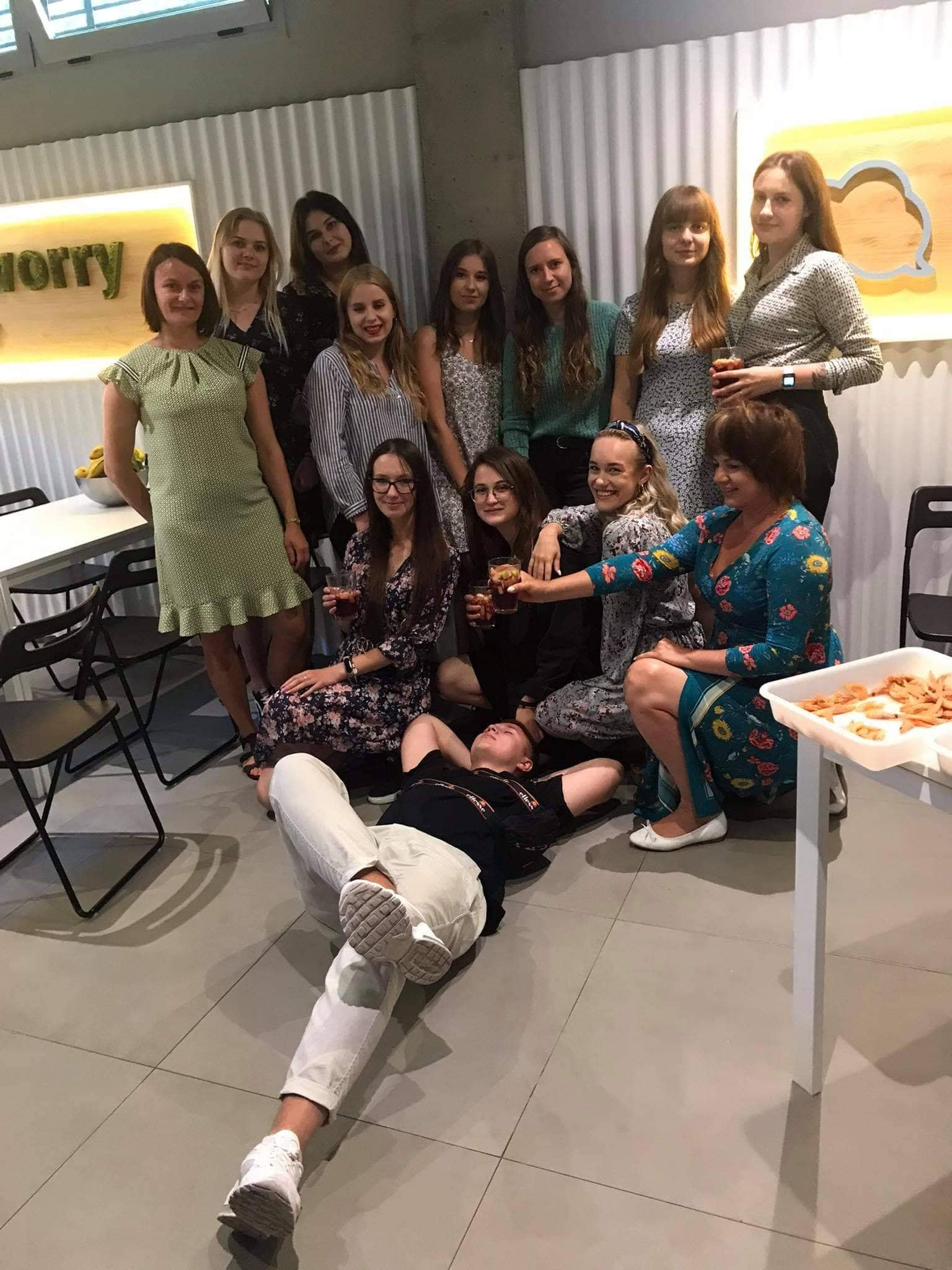 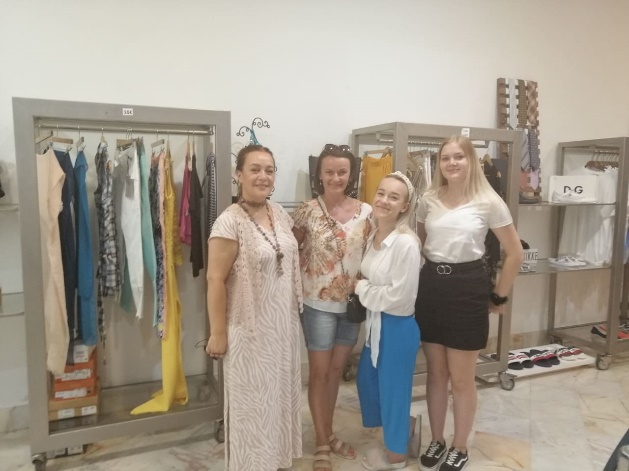 Podczas ostatnich dni w Sevilli, zorganizowaliśmy przyjęcie w gronie opiekunów.
Podsumowując cały odbyty staż
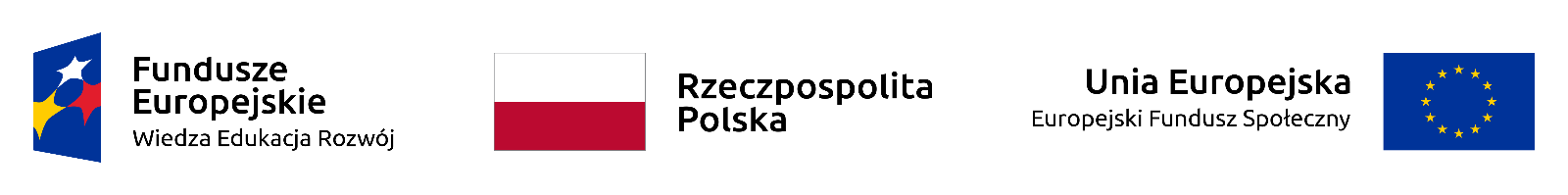 KORZYŚCI Z UDZIAŁU W PROJEKCIE
Zdobyliśmy nowe umiejętności, które w przyszłości pomogą nam znaleźć pracę
Podnieśliśmy swoje dotychczasowe kwalifikacje zawodowe
Mieliśmy możliwość pracy w zagranicznej firmie
Dostaliśmy Certyfikat ukończenia zagranicznych praktyk
Mieliśmy okazje poznać nowych ludzi i ich kulturę, zwiedzić dużo zabytków
Bariery językowe nie stanowiły większego problemu w porozumiewaniu się w pracy
Nasza opinia
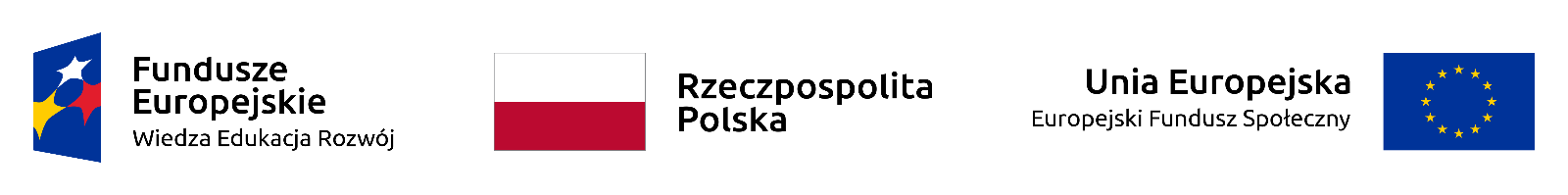 Uważamy, że staż zagraniczny odbyty w Hiszpanii podniósł nasze kwalifikacje zawodowe oraz językowe (zarówno hiszpański jak i angielski) poznaliśmy również kulturę innego kraju, zobaczyliśmy wiele ciekawych miejsc, a przede wszystkim mogliśmy pracować w firmach, które wiele nas nauczyły, a w szczególności podniosły nasze cenne doświadczenie zawodowe, które na pewno wykorzystamy  w przyszłości wraz z certyfikatami, które nam to umożliwią.